Early Stage (lo-fi & med-fi) Prototyping
October 17, 2018
[Speaker Notes: Ended exactly on time (with 20 min break) and 5 min quiz and start 6 min late due to technical difficulty, so PERFECT number of slides]
Interface Hall of Fame or Shame?
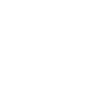 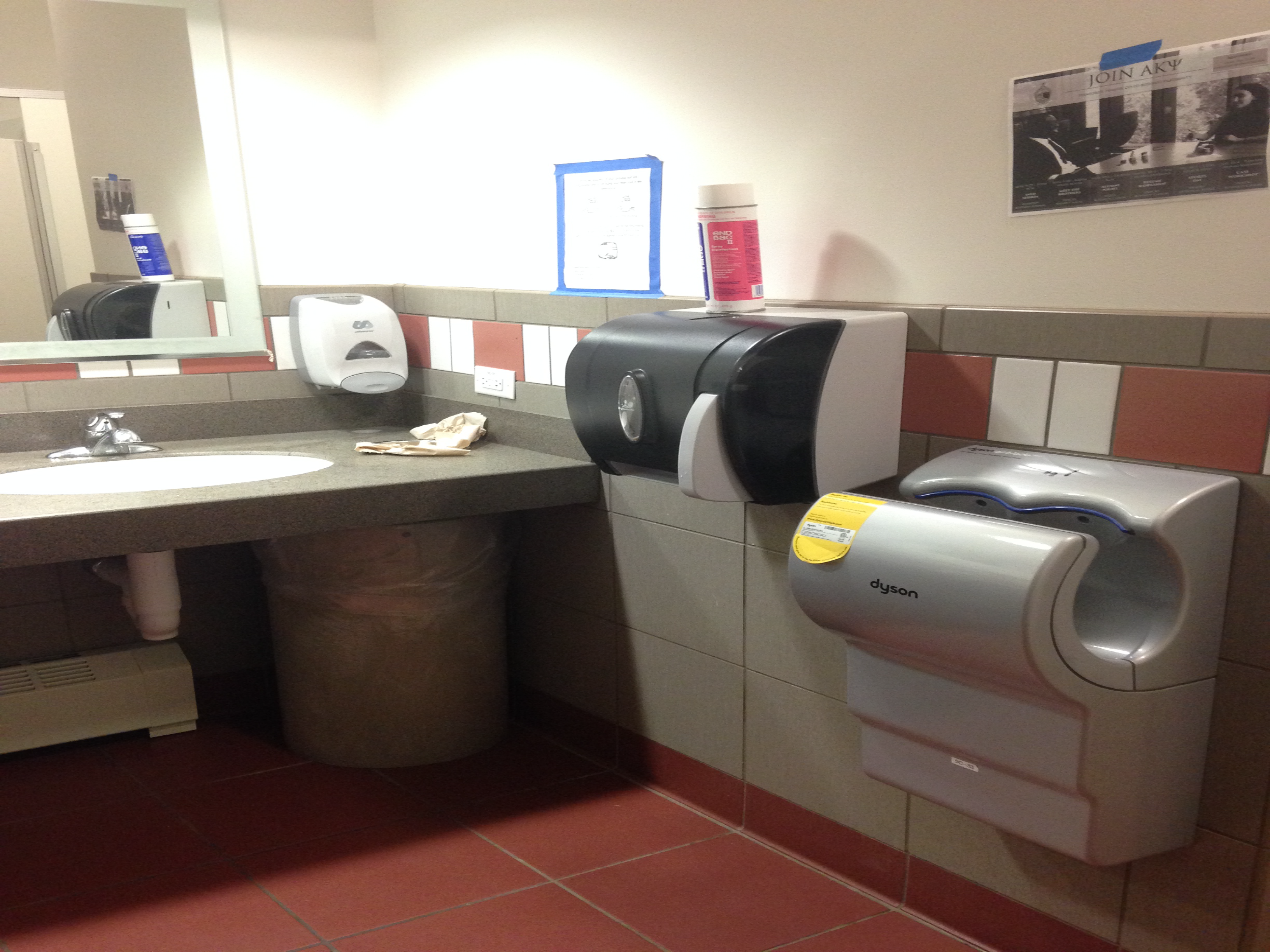 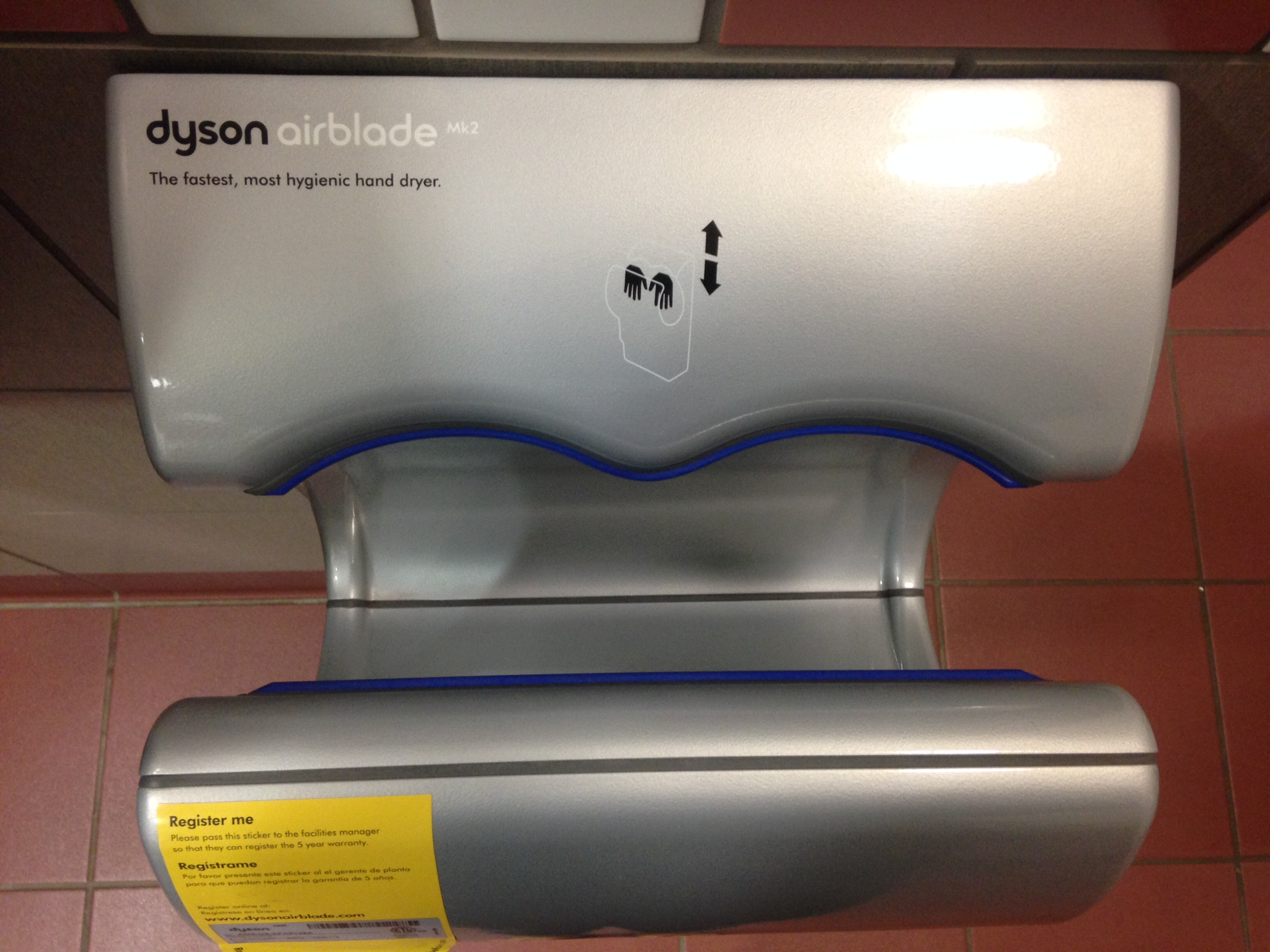 Dyson AirBlade hand dryer
example courtesy of Maya I.
2018/10/17
dt+UX: Design Thinking for User Experience Design, Prototyping & Evaluation
2
Interface Hall of Fame or Shame?
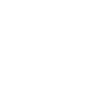 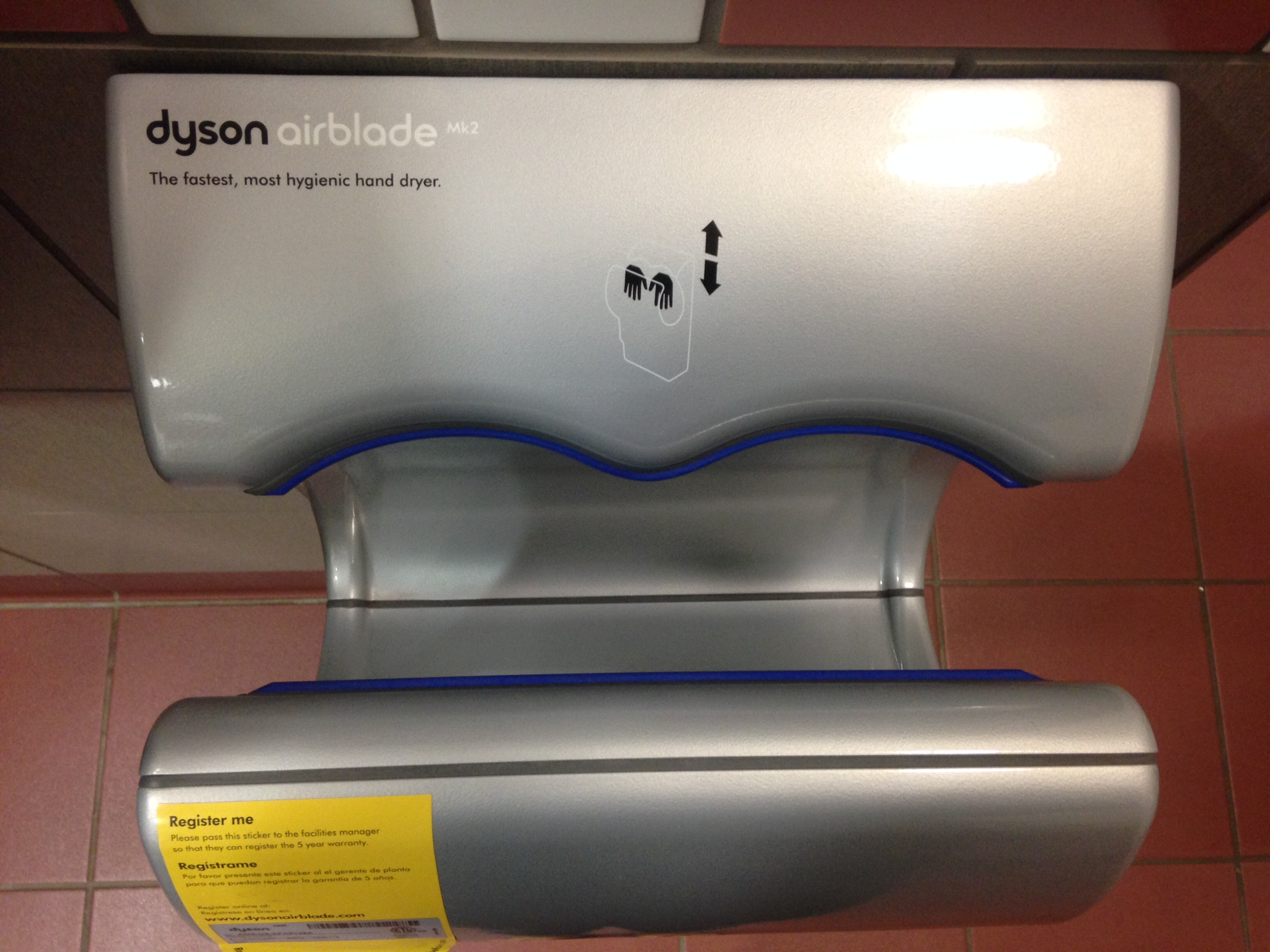 Good
shape indicates function
so simple that instructions fit in 1 image
fun!

Bad
dripping water?
too much noise
still takes too long
Dyson AirBlade hand dryer
example courtesy of Maya I.
2018/10/17
dt+UX: Design Thinking for User Experience Design, Prototyping & Evaluation
3
Interface Hall of Fame!
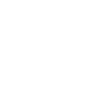 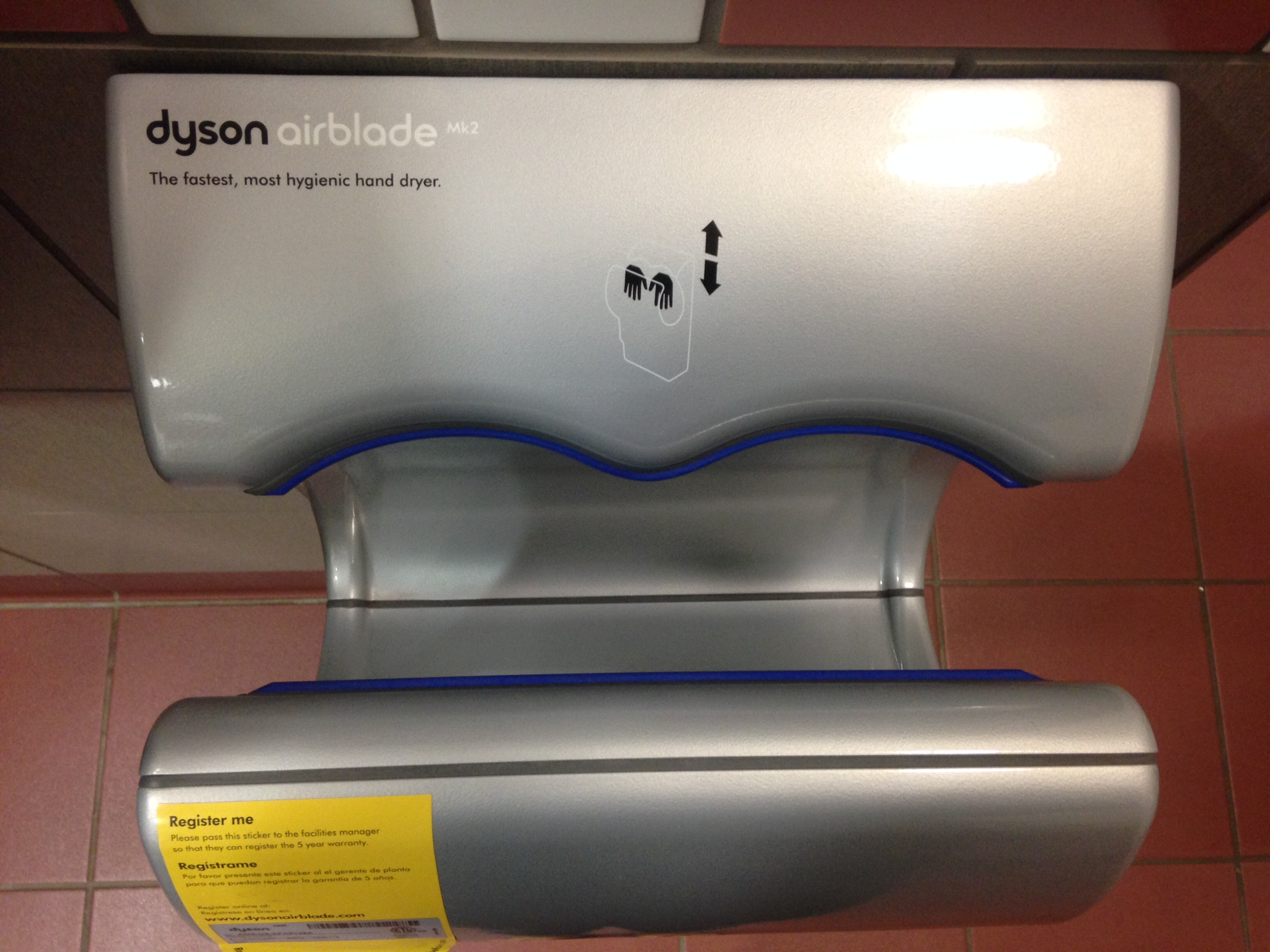 Good
shape indicates function
so simple that instructions fit in 1 image
fun!

Bad
dripping water?
too much noise
still takes too long
Dyson AirBlade hand dryer
example courtesy of Maya I.
2018/10/17
dt+UX: Design Thinking for User Experience Design, Prototyping & Evaluation
4
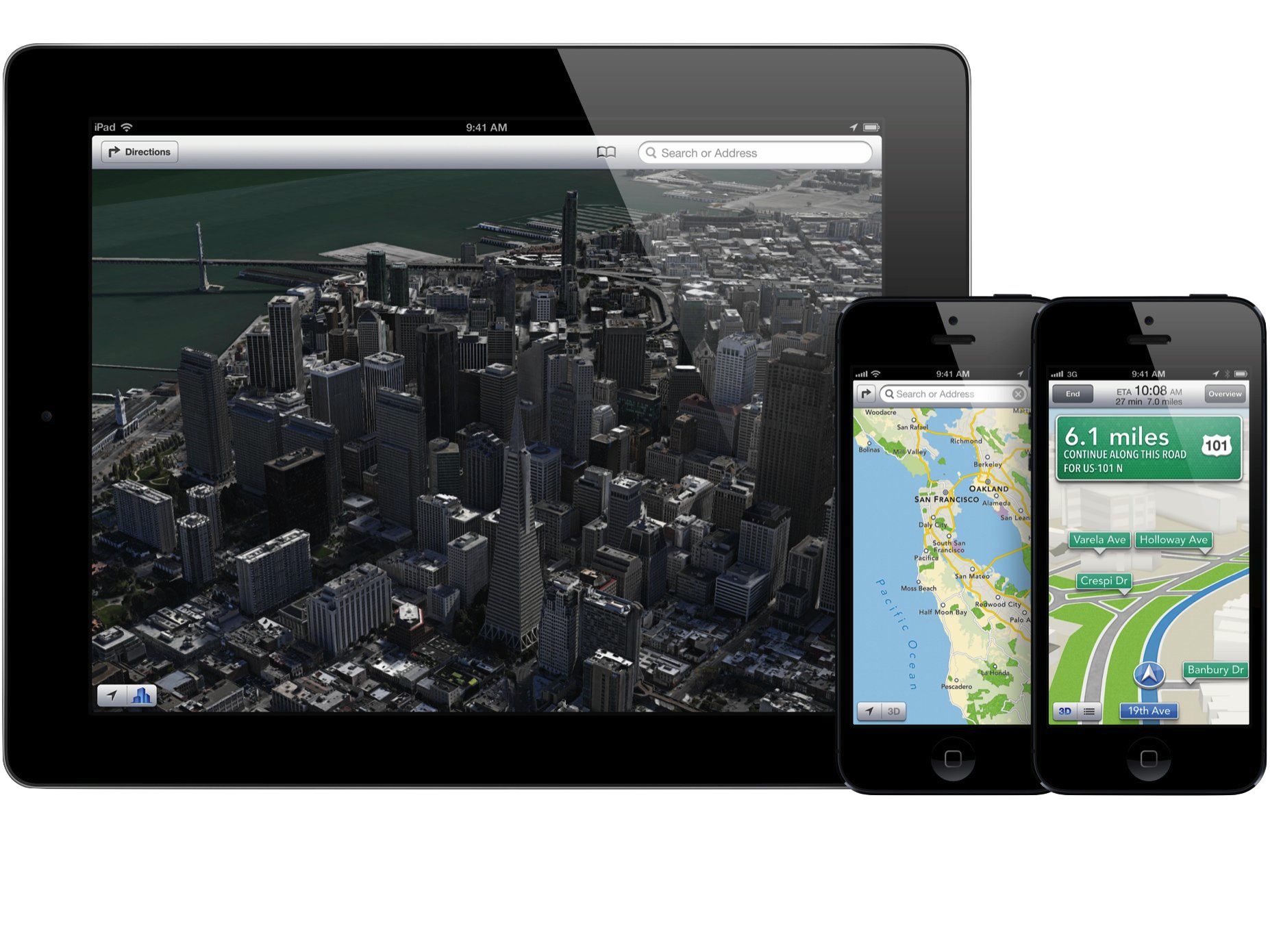 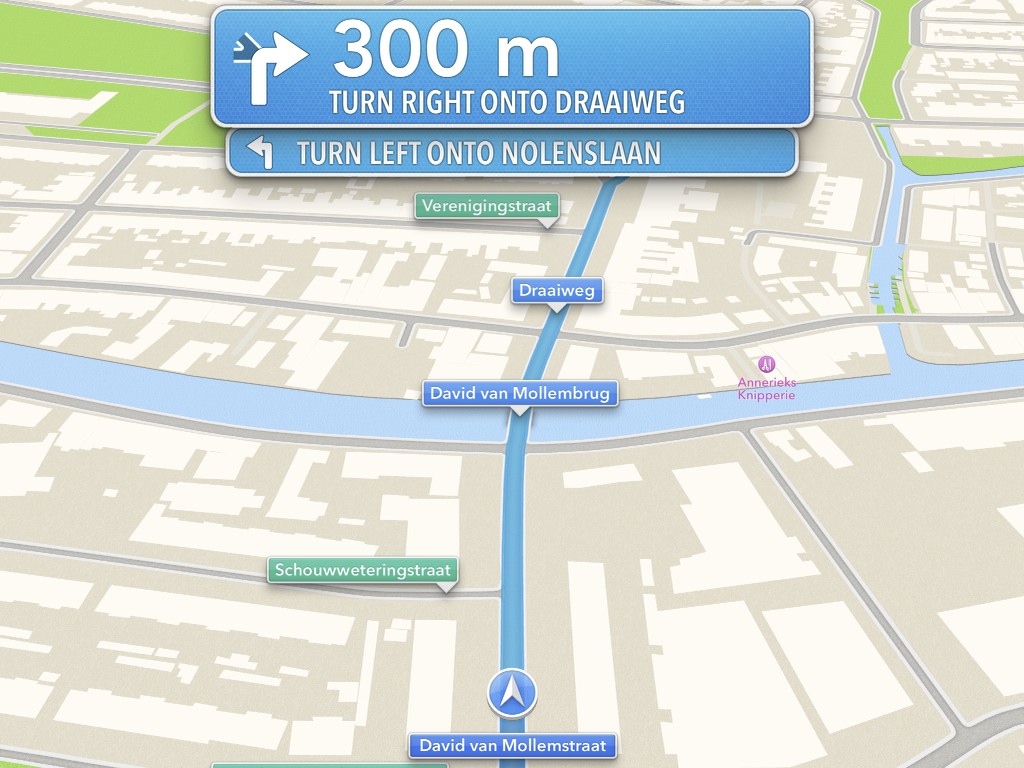 iOS 6 Maps
By Apple Inc.
Hall of Fame or Shame?
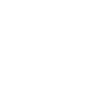 2018/10/17
dt+UX: Design Thinking for User Experience Design, Prototyping & Evaluation
5
[Speaker Notes: Beautiful presentation of maps and driving directions

Launched in September of 2012 (5 years ago)
Anyone use it? Why not?]
Hall of Shame!
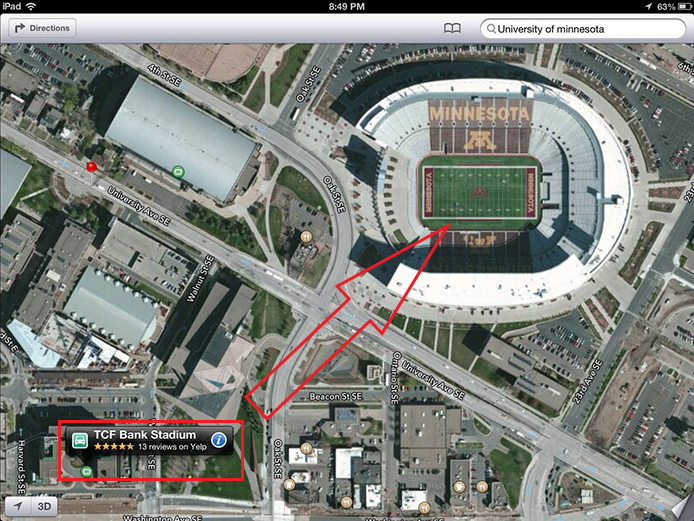 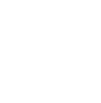 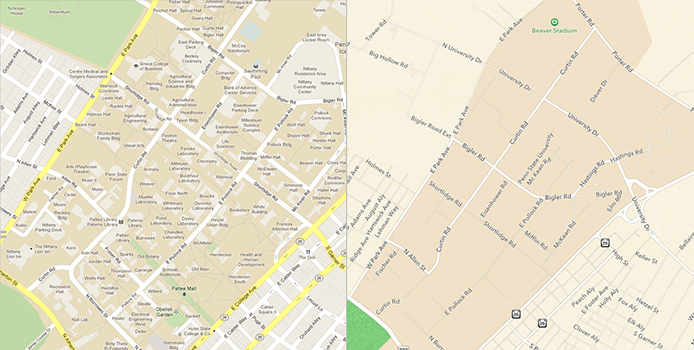 Good
beautiful alternative to the competition & generally easier to read
turn by turn directions are efficient, clear & functions well – in general
Bad
despite any aesthetics, the data is wrong & sparse, meaning, it does not perform the one task it should do well – getting from A to B
iOS 6 Maps
By Apple Inc.
2018/10/17
dt+UX: Design Thinking for User Experience Design, Prototyping & Evaluation
6
Hall of Shame!
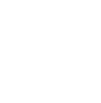 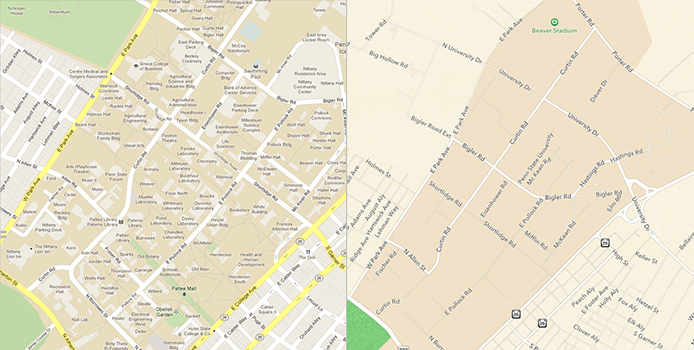 Google Maps Data vs iOS6 Maps Data
2018/10/17
dt+UX: Design Thinking for User Experience Design, Prototyping & Evaluation
7
[Speaker Notes: Penn State campus area…]
Hall of Shame!
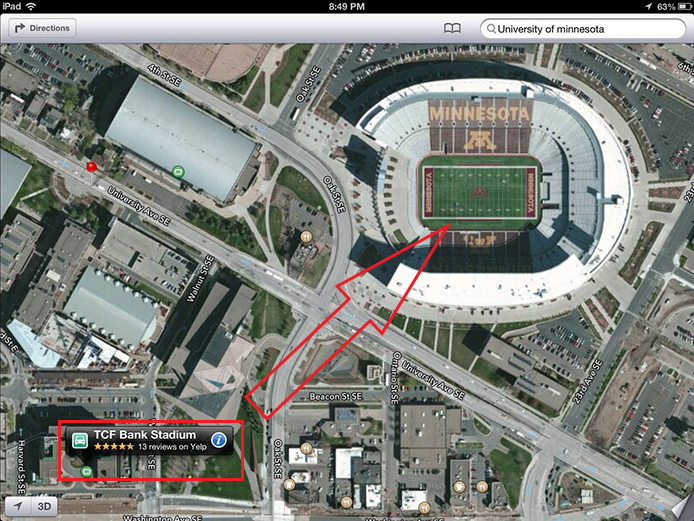 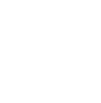 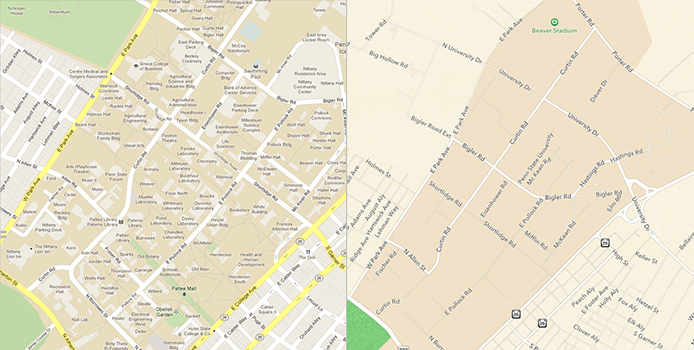 A clear example of where no matter how good a design may be, without its most important function in this case, correct data, the interface is useless
iOS 6 Maps
By Apple Inc.
2018/10/17
dt+UX: Design Thinking for User Experience Design, Prototyping & Evaluation
8
Potentially Hall of Fame
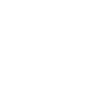 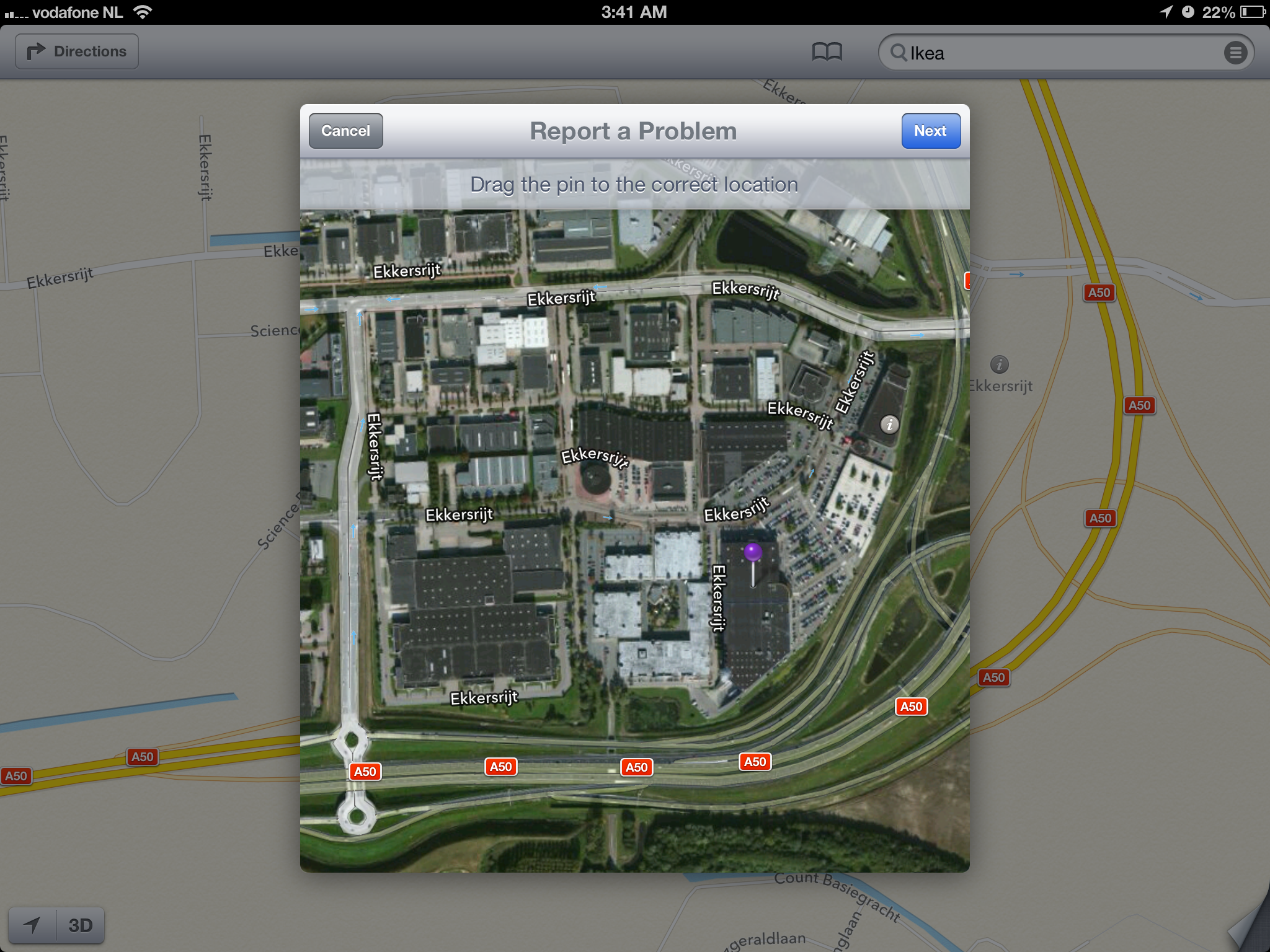 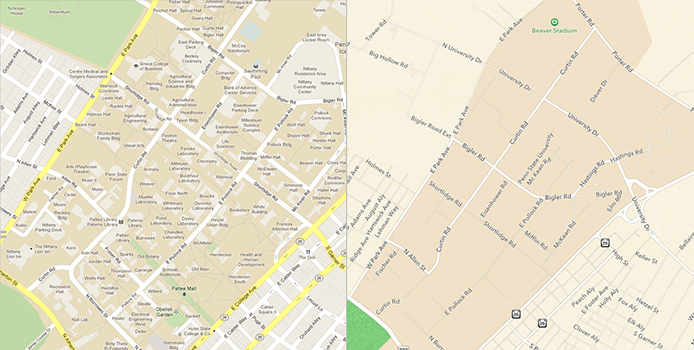 Apple crowd sourced data
The UI for problem reporting is well designed
With so many users have potential to fix data rapidly
→ it has gotten much better!
iOS 6 Maps
By Apple Inc.
2018/10/17
dt+UX: Design Thinking for User Experience Design, Prototyping & Evaluation
9
Outline
Sketching vs. Storyboarding
Low-fi prototyping
Conducting a low-fi test
Medium-fi prototyping
2018/10/17
dt+UX: Design Thinking for User Experience Design, Prototyping & Evaluation
10
Tasks According To Trijeet
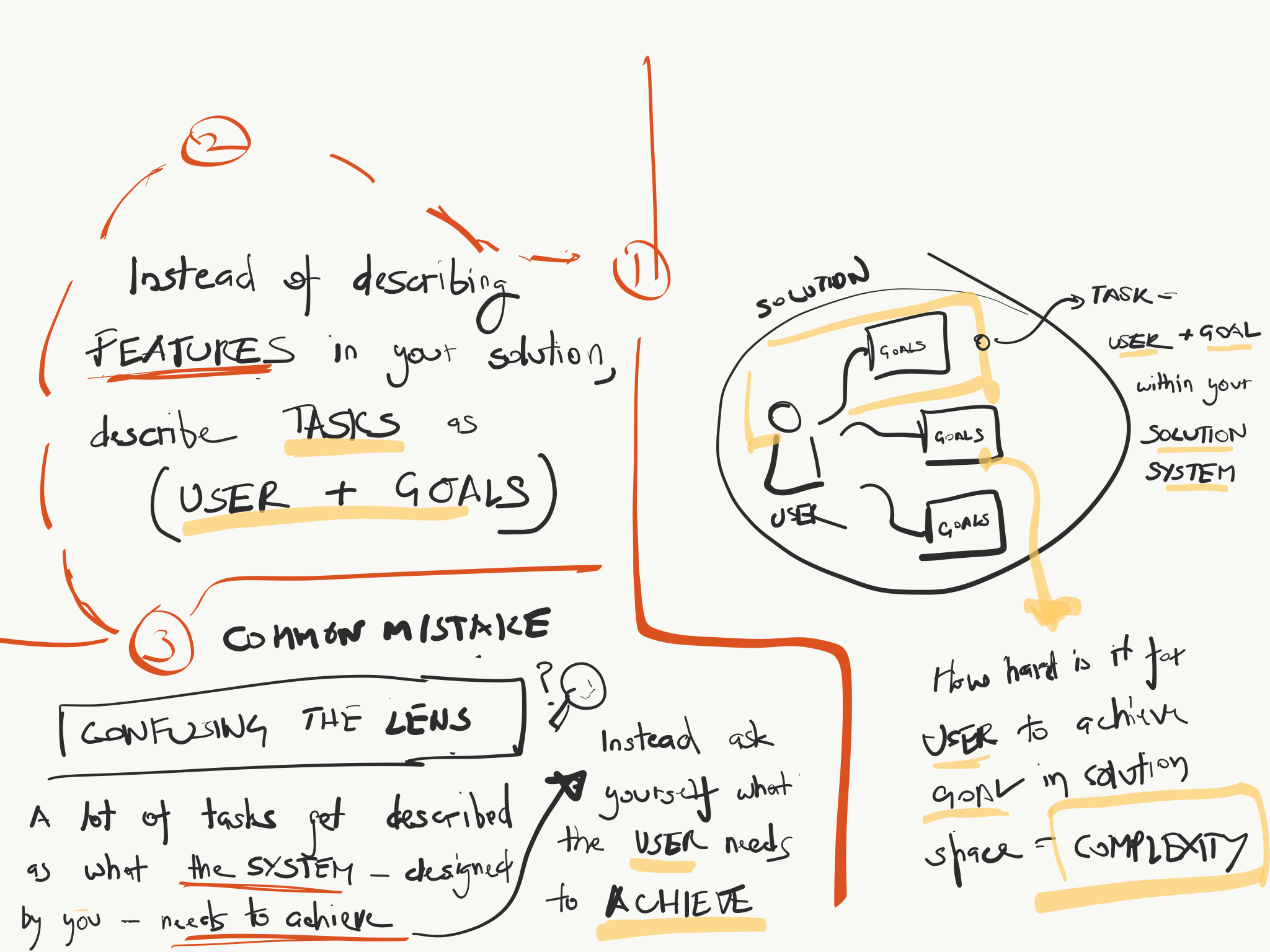 2018/10/17
dt+UX: Design Thinking for User Experience Design, Prototyping & Evaluation
11
Sketches & Storyboards
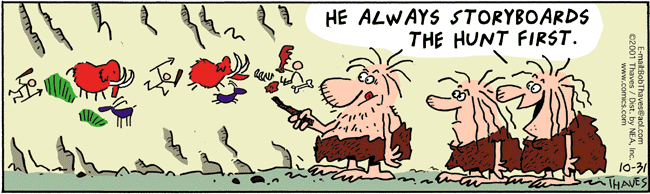 Where do storyboards come from?
film & animation
Give you a “script” of important events
leave out the details 
concentrate on the important interactions
2017/10/18
dt+UX: Design Thinking for User Experience Design, Prototyping & Evaluation
12
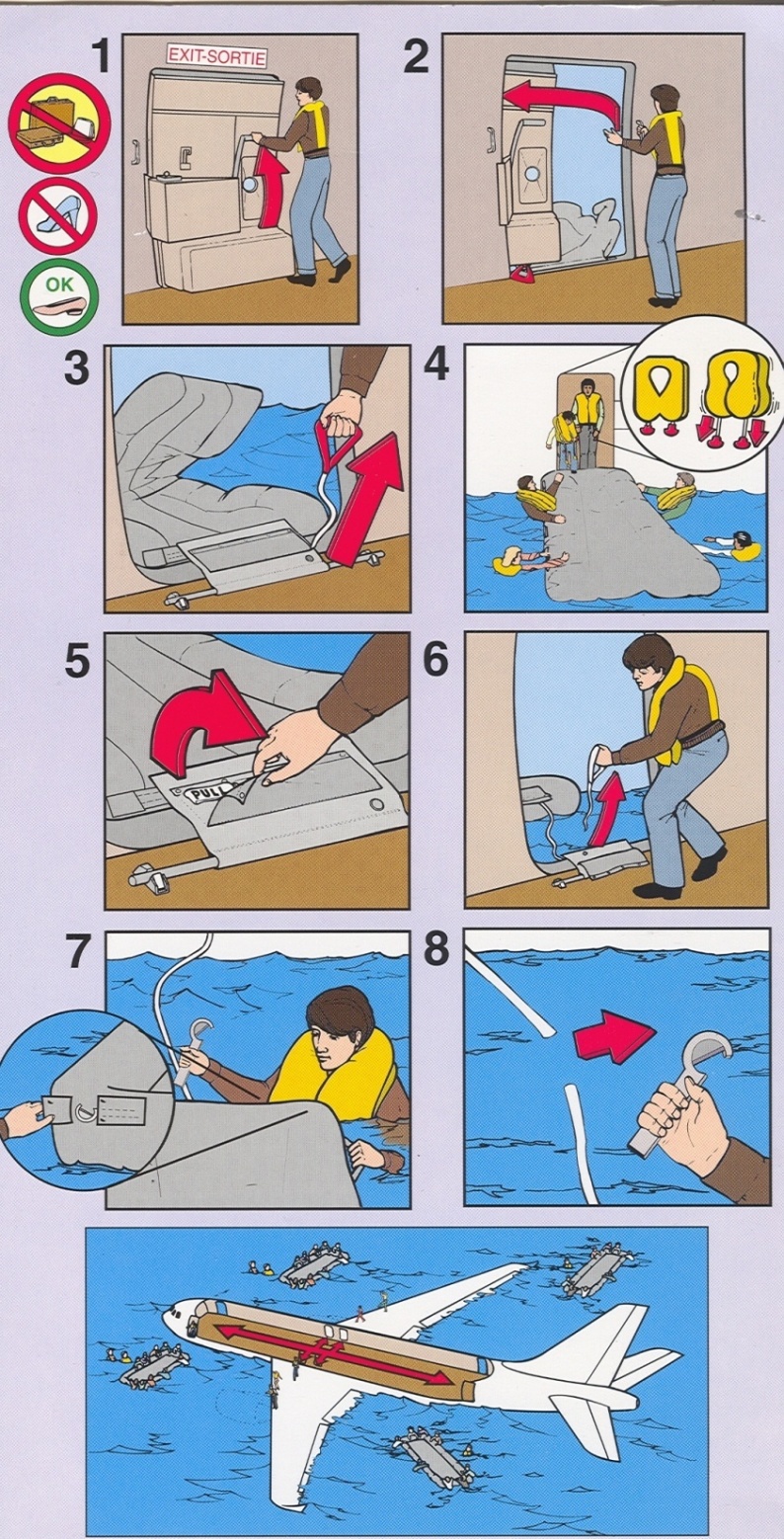 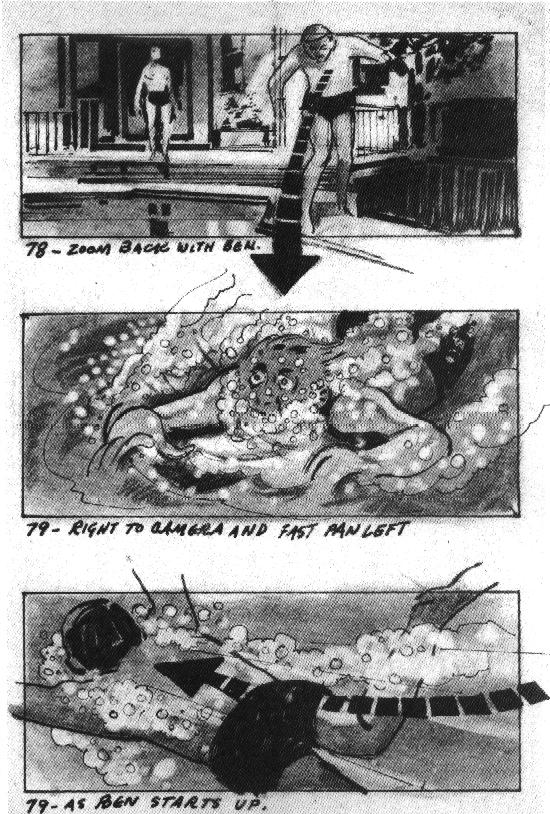 2017/10/18
dt+UX: Design Thinking for User Experience Design, Prototyping & Evaluation
13
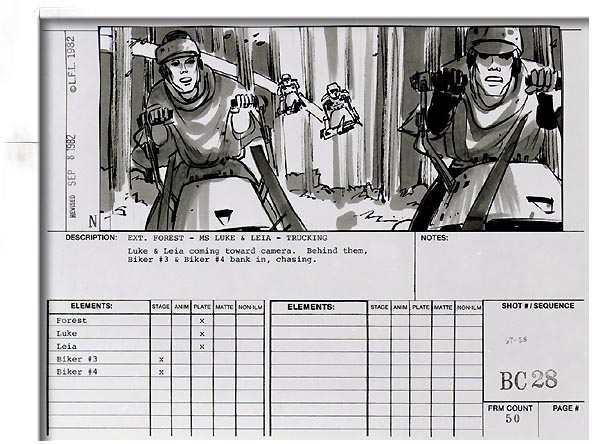 2017/10/18
dt+UX: Design Thinking for User Experience Design, Prototyping & Evaluation
14
Sketches & Storyboards in UX Design
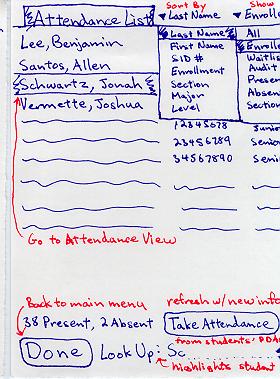 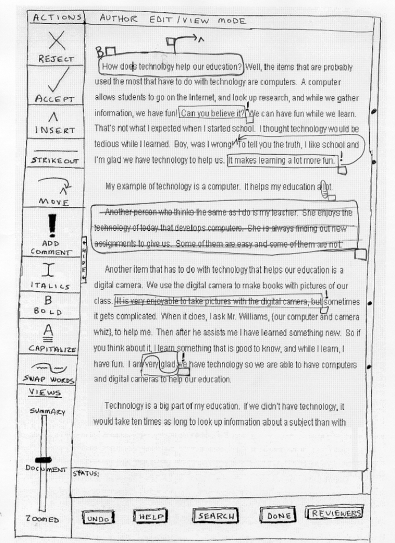 2018/10/17
dt+UX: Design Thinking for User Experience Design, Prototyping & Evaluation
15
[Speaker Notes: This is the level of detail and fidelity you should be sketching in studio this week]
Sketches & Storyboards in UX Design
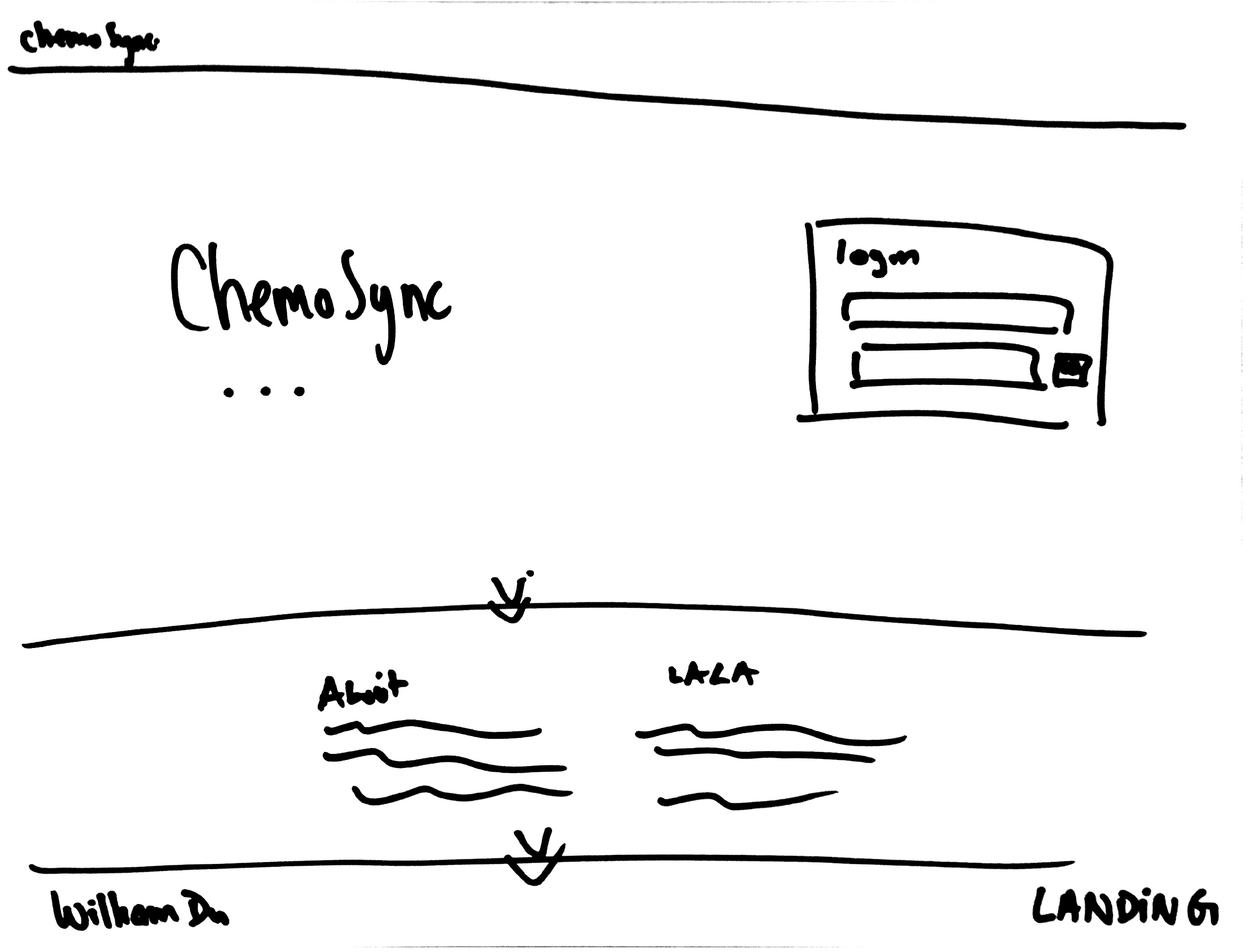 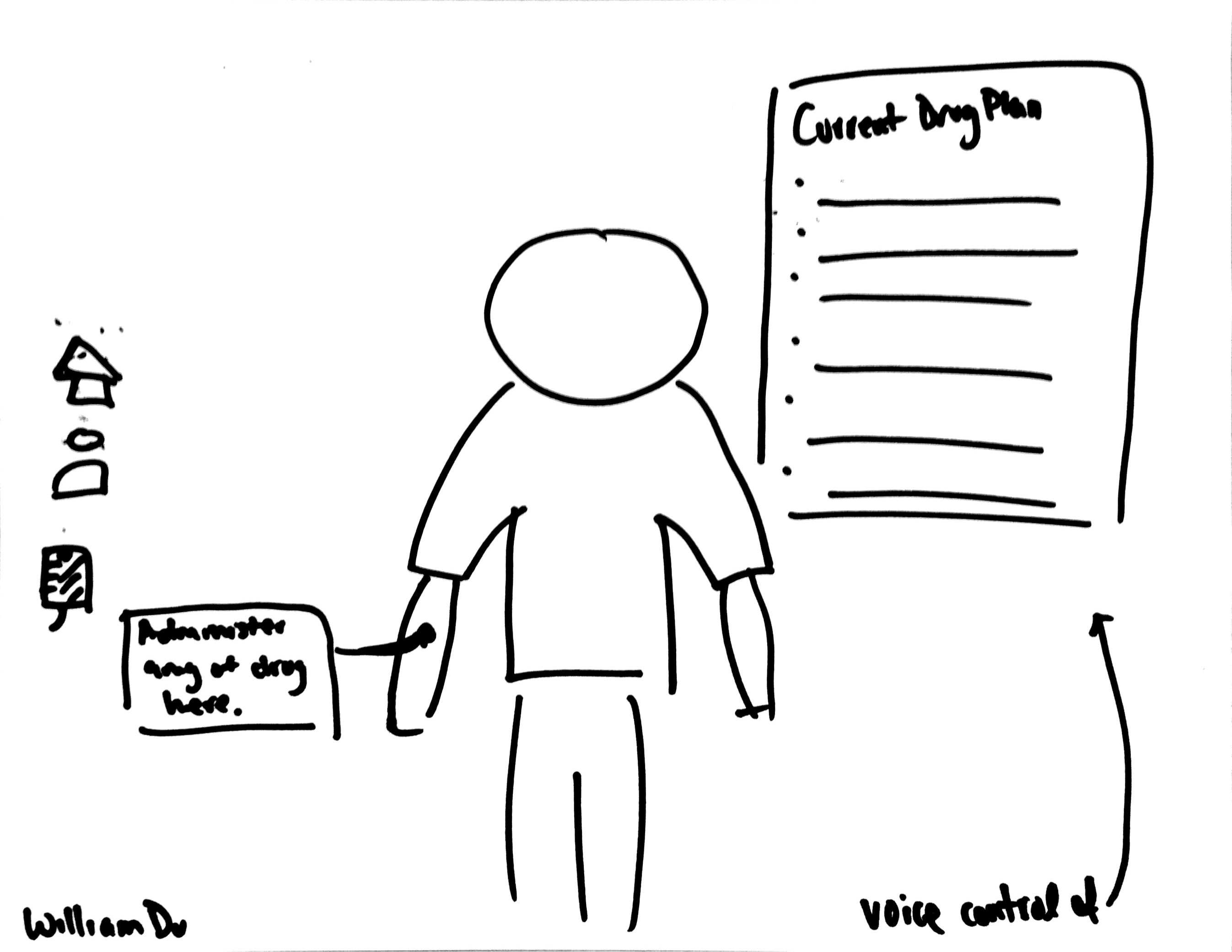 2018/10/17
dt+UX: Design Thinking for User Experience Design, Prototyping & Evaluation
16
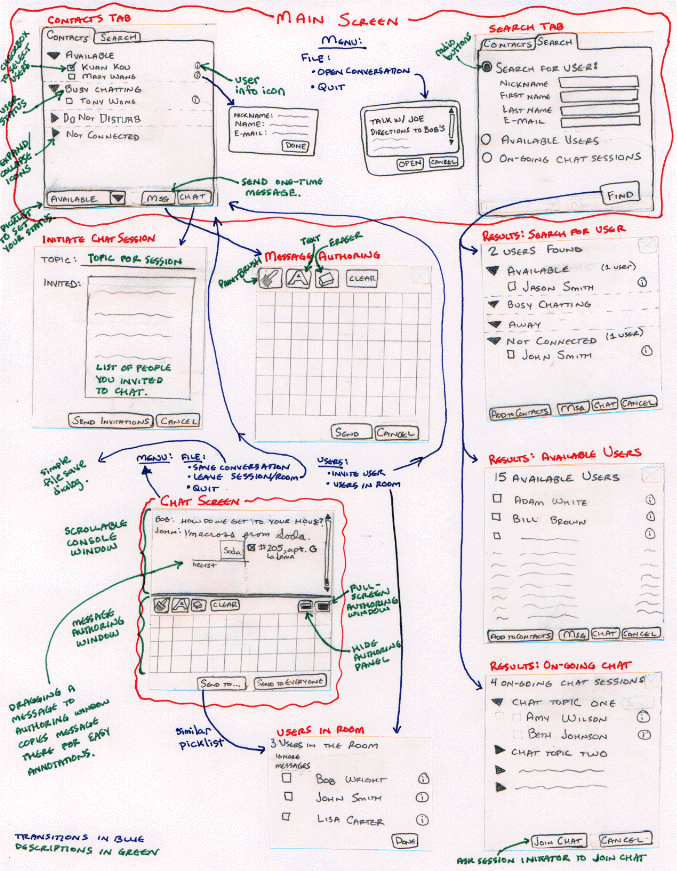 Ink Chat
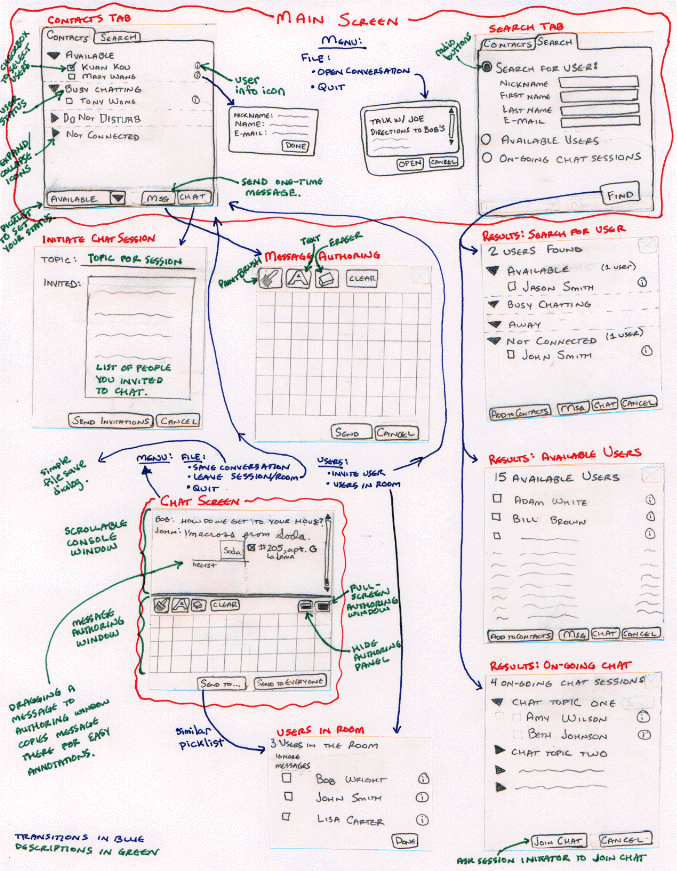 Starts to tell a story, but still describes the design
2018/10/17
dt+UX: Design Thinking for User Experience Design, Prototyping & Evaluation
17
[Speaker Notes: combination of the two]
Sketches & Storyboards in UX Design
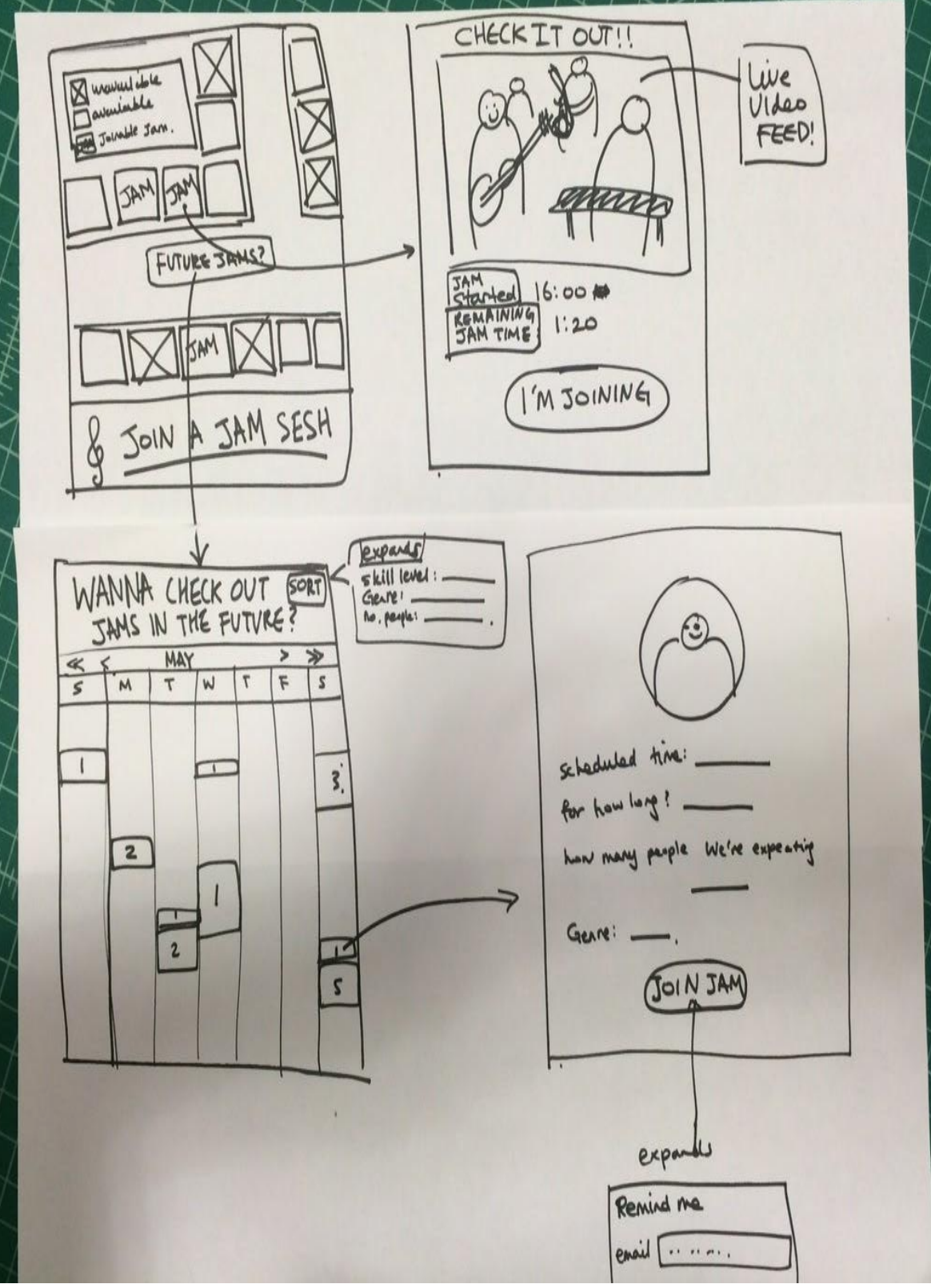 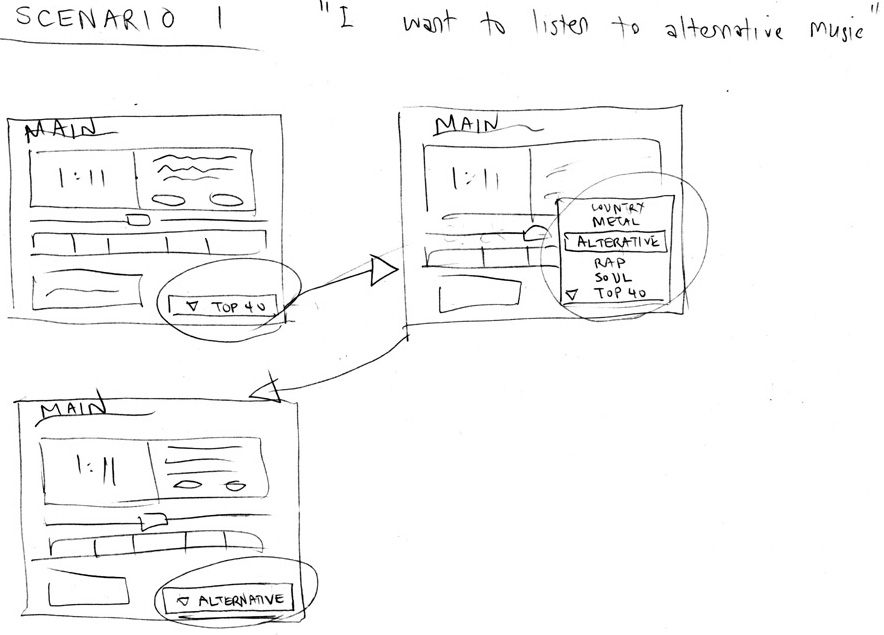 Task:

Task Flow #1
2018/10/17
dt+UX: Design Thinking for User Experience Design, Prototyping & Evaluation
18
[Speaker Notes: Storyboards allow us to show interaction and time

Task vs. task flow

is this a form of prototype? Let’s define it more carefully]
What is a Prototype?
“A prototype is an early sample or model built to test a concept or process or to act as a thing to be replicated or learned from.”	– Wikipedia

a working representation of a final artifact
http://www.computerhistory.org/collections/accession/102716262
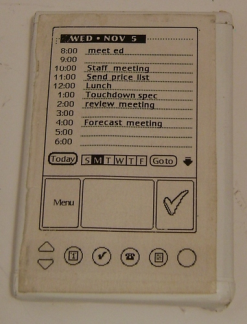 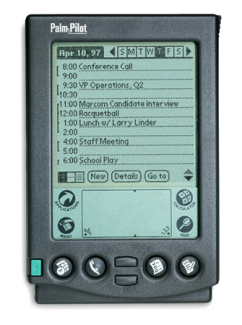 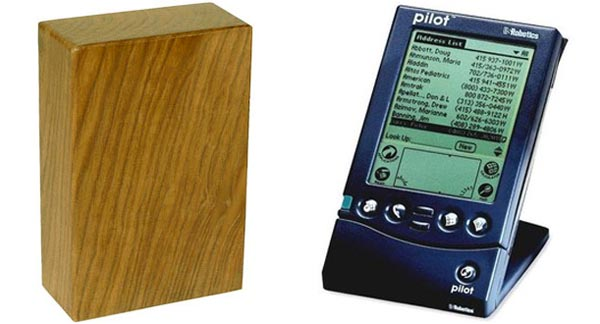 2017/10/18
dt+UX: Design Thinking for User Experience Design, Prototyping & Evaluation
19
[Speaker Notes: Jeff Hawkins carried around a block of wood like this in his pocket & pulled it out when meeting people and used a pen to act like he was adding things to his device
This led to the prototype in the middle and 
The final product: The PalmPilot (right)]
Types of Prototypes
Prototypes are concrete representations of a design
Prototype dimensions
representation: form of the prototype 
off-line (paper) or on-line (software)
precision: level of detail (e.g., informal or polished)
interactivity: watch-only vs. fully interactive
fixed prototype (video clips)
fixed-path prototype (each step triggered by specified actions)
at extreme could be 1 path or possibly more open (e.g., Denim)
open prototype (real, but limited error handling or performance)
evolution: expected life cycle of prototype
e.g., throw away or iterative
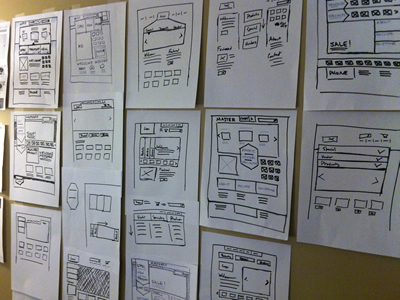 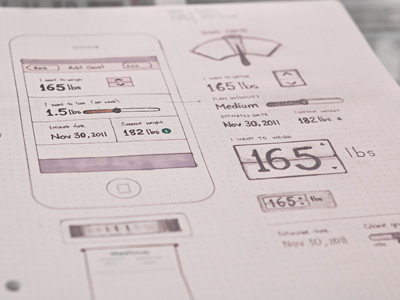 PJ McCormick
Karem Suer
2017/10/18
dt+UX: Design Thinking for User Experience Design, Prototyping & Evaluation
20
[Speaker Notes: PJ McCormick (left)
 Kerem Suer (right)]
Types of Prototypes
Prototypes are concrete representations of a design
Prototype dimensions
representation: form of the prototype 
off-line (paper) or on-line (software)
precision: level of detail (e.g., informal or polished)
interactivity: watch-only vs. fully interactive
fixed prototype (video clips)
fixed-path prototype (each step triggered by specified actions)
at extreme could be 1 path or possibly more open (e.g., Denim)
open prototype (real, but limited error handling or performance)
evolution: expected life cycle of prototype
e.g., throw away or iterative
2017/10/18
dt+UX: Design Thinking for User Experience Design, Prototyping & Evaluation
21
[Speaker Notes: PJ McCormick (left)
 Kerem Suer (right)]
Fidelity in Prototyping
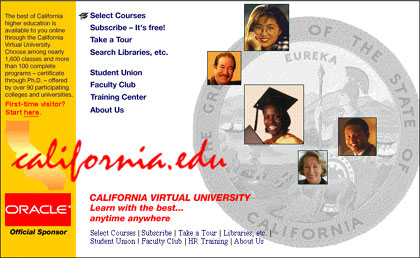 Fidelity refers to the level of detail
High fidelity?
prototypes look like the final product

Low fidelity?
artists renditions with many details missing
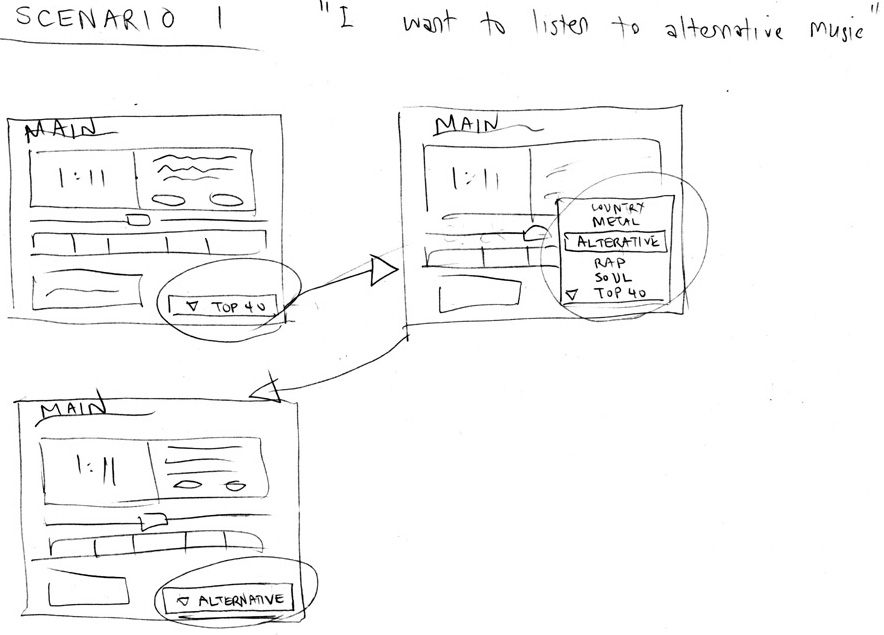 2018/10/17
dt+UX: Design Thinking for User Experience Design, Prototyping & Evaluation
22
Hi-fi Prototypes Warp
Perceptions of the tester/reviewer
representation communicates “finished”
comments focus on color, fonts, & alignment
Time
encourage precision
specifying details takes more time
Creativity
lose track of the big picture
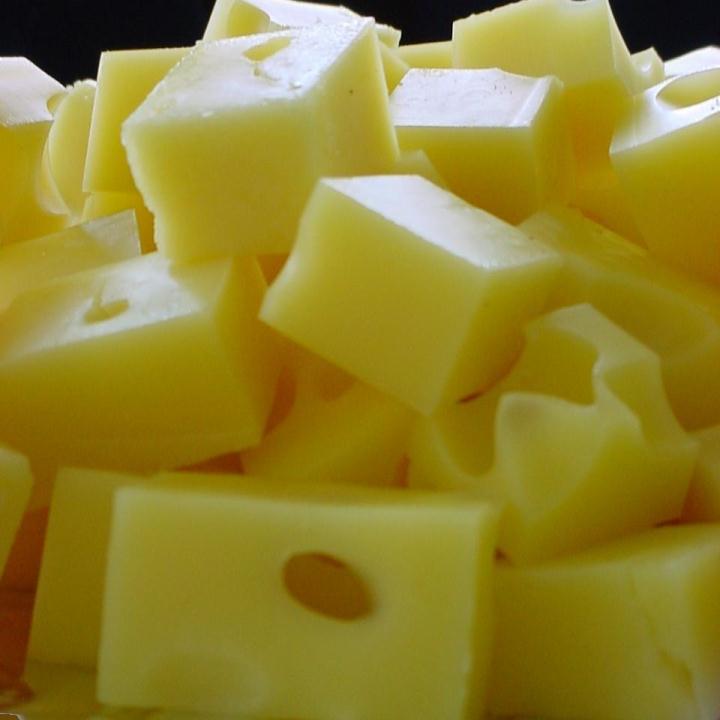 2018/10/17
dt+UX: Design Thinking for User Experience Design, Prototyping & Evaluation
23
Why Use Low-fi Prototypes?
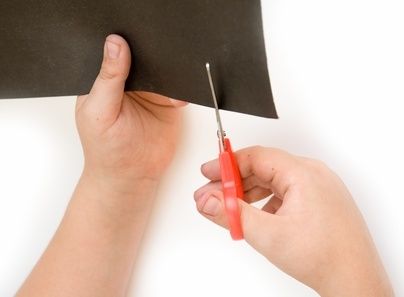 Traditional methods take too long
sketches → prototype → evaluate → iterate
Can instead simulate the prototype
sketches → evaluate → iterate
sketches act as prototypes
designer “plays computer”; others observe & record
Kindergarten building skills
allows non-programmers to participate
2018/10/17
dt+UX: Design Thinking for User Experience Design, Prototyping & Evaluation
24
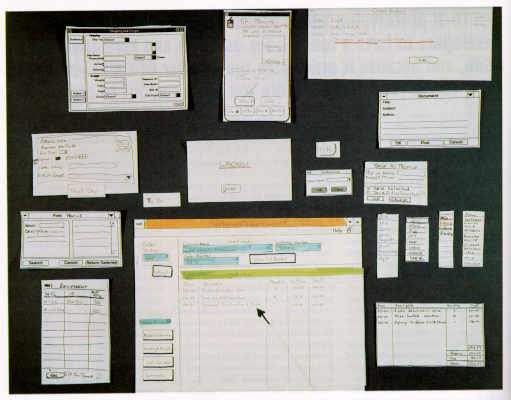 “Prototyping for Tiny Fingers” by Rettig
2018/10/17
dt+UX: Design Thinking for User Experience Design, Prototyping & Evaluation
25
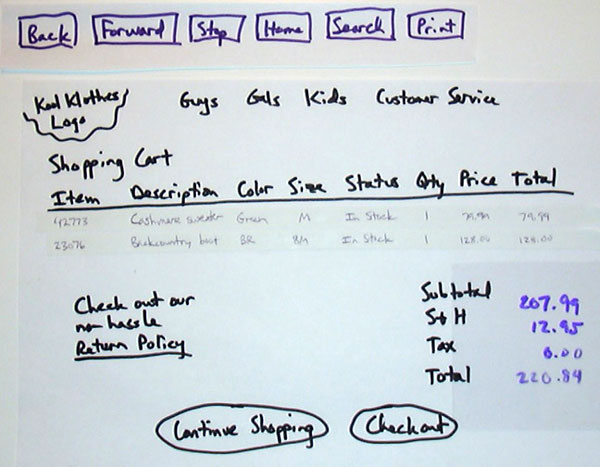 2018/10/17
dt+UX: Design Thinking for User Experience Design, Prototyping & Evaluation
26
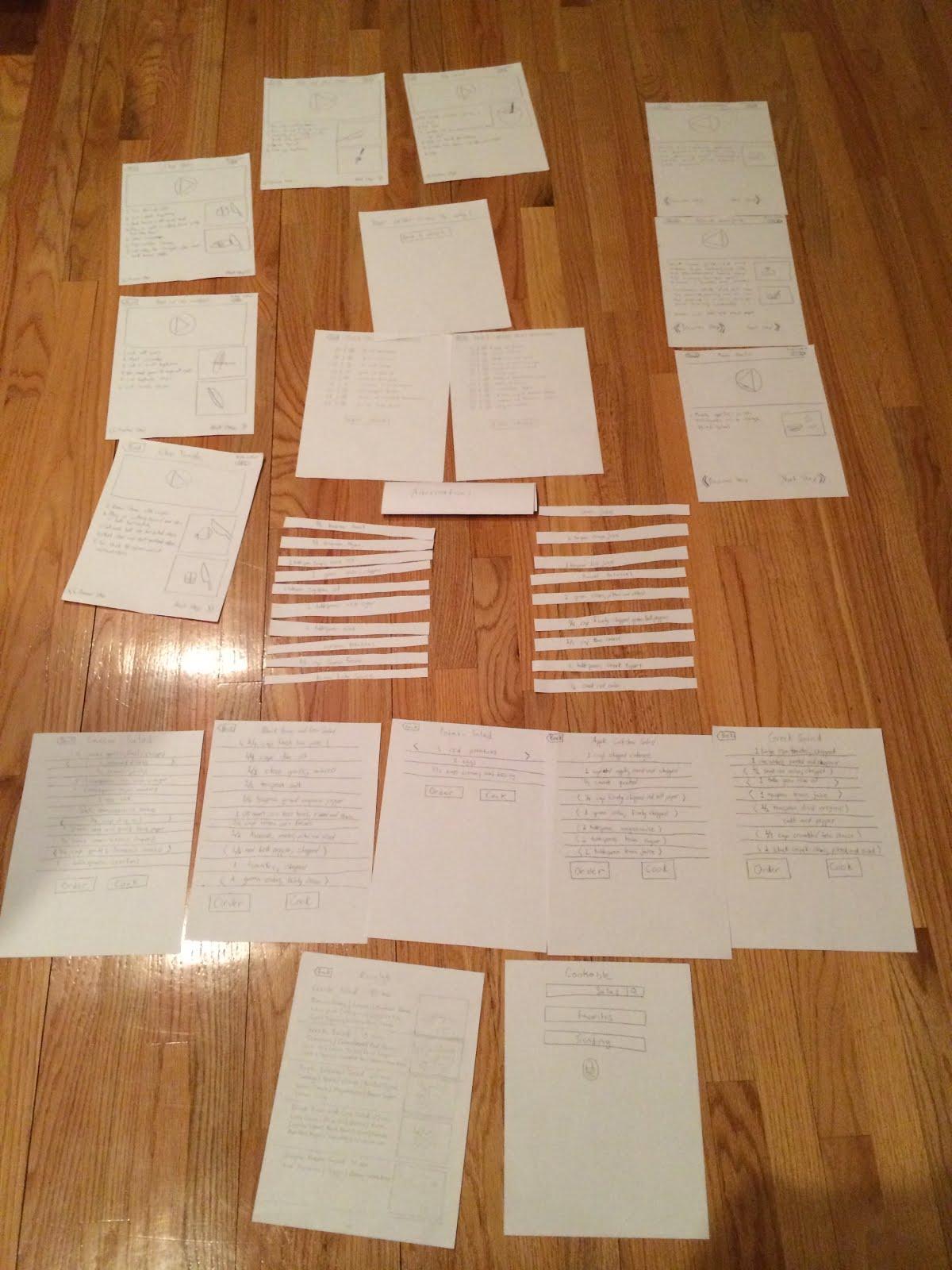 Cookable
2018/10/17
dt+UX: Design Thinking for User Experience Design, Prototyping & Evaluation
27
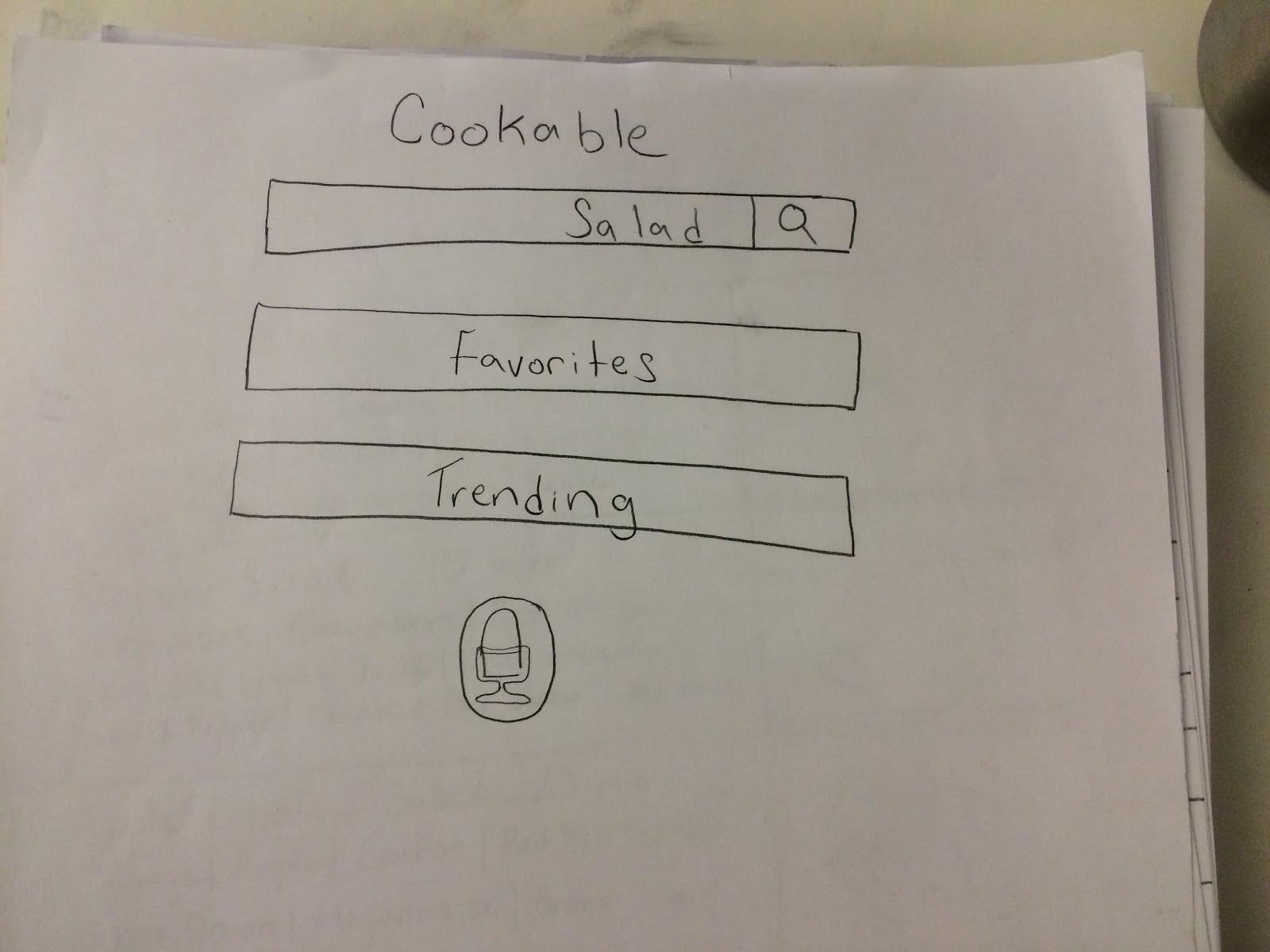 Cookable
2018/10/17
dt+UX: Design Thinking for User Experience Design, Prototyping & Evaluation
28
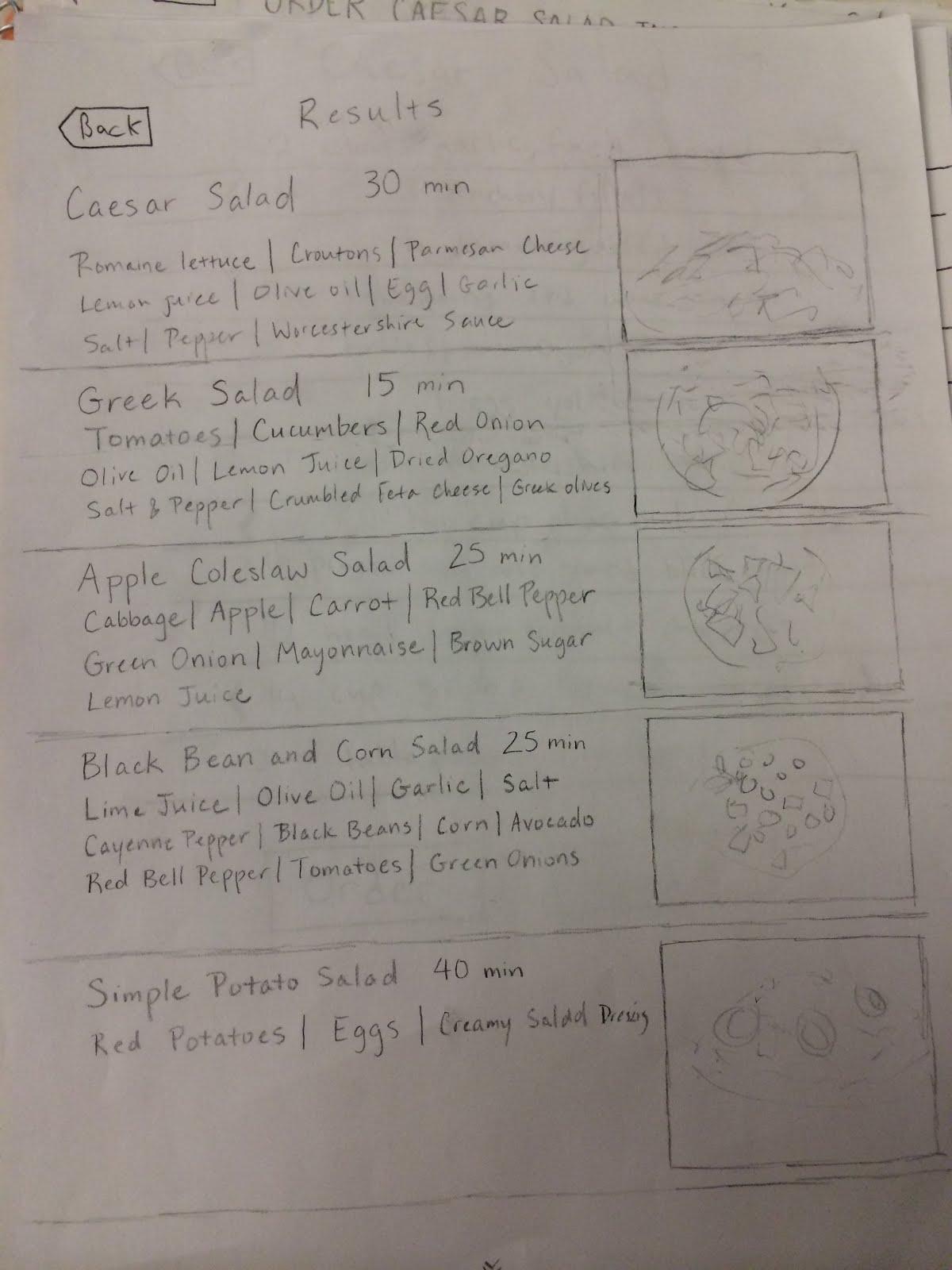 Cookable
2018/10/17
dt+UX: Design Thinking for User Experience Design, Prototyping & Evaluation
29
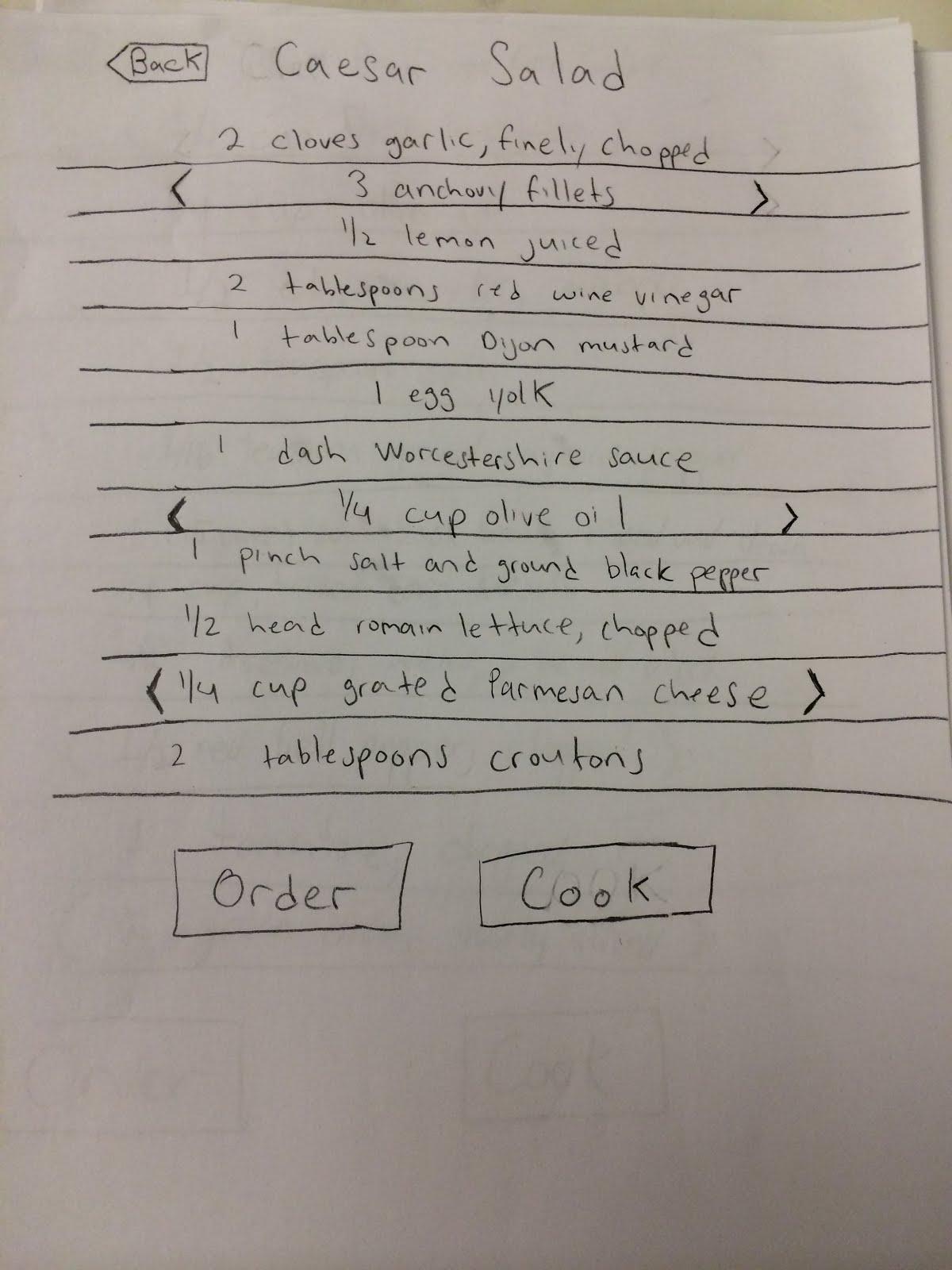 Cookable
2018/10/17
dt+UX: Design Thinking for User Experience Design, Prototyping & Evaluation
30
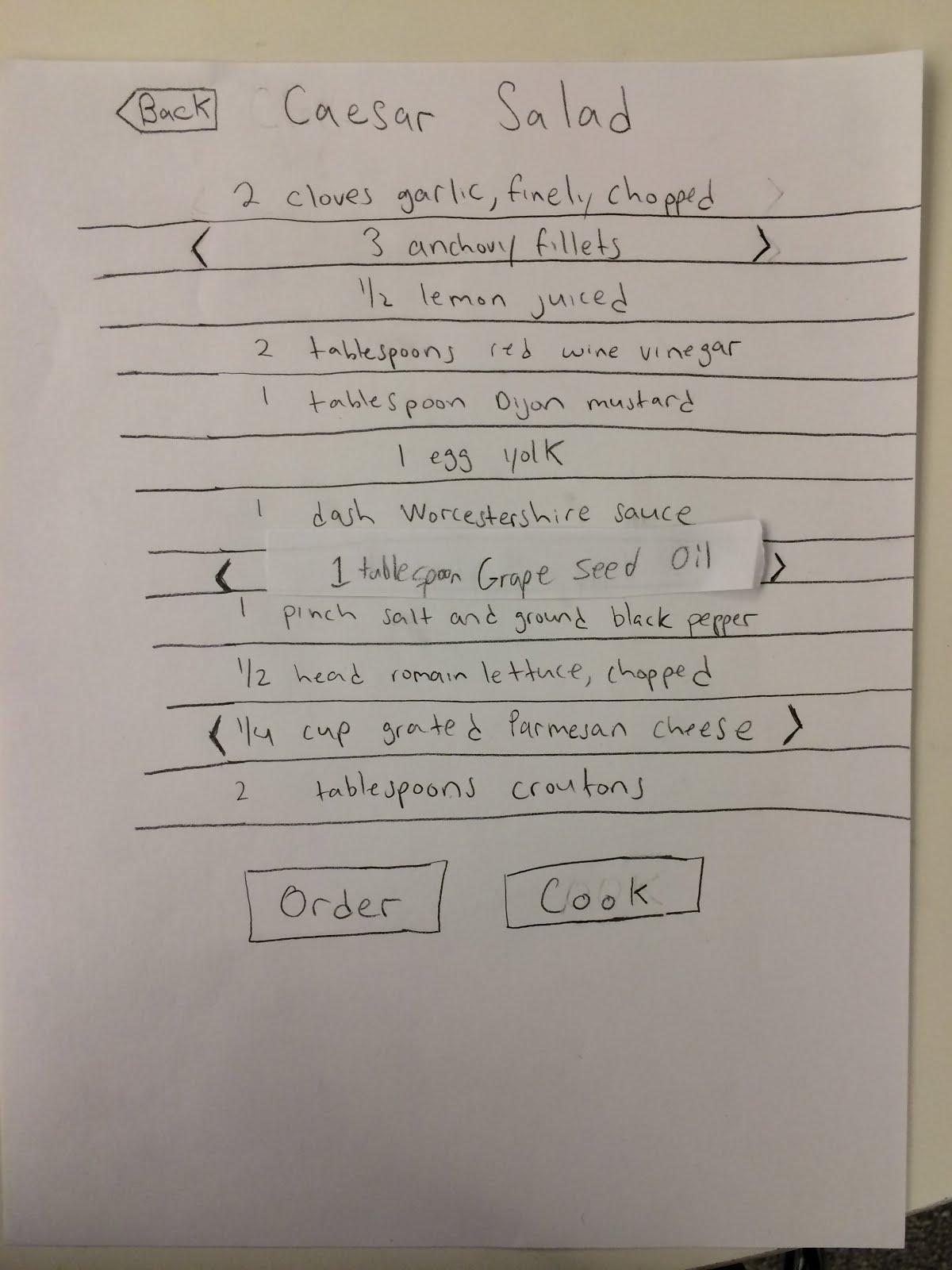 Cookable
2018/10/17
dt+UX: Design Thinking for User Experience Design, Prototyping & Evaluation
31
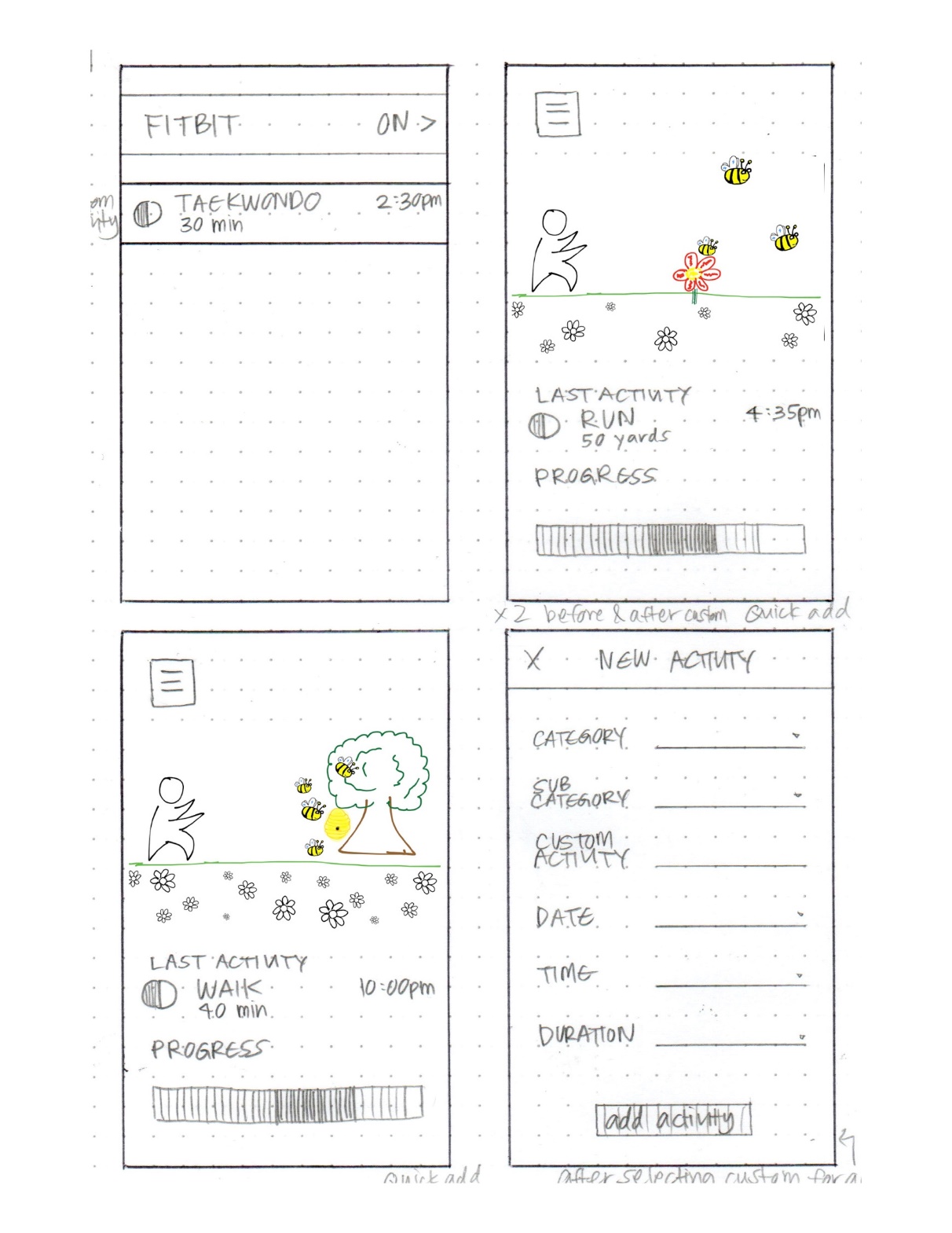 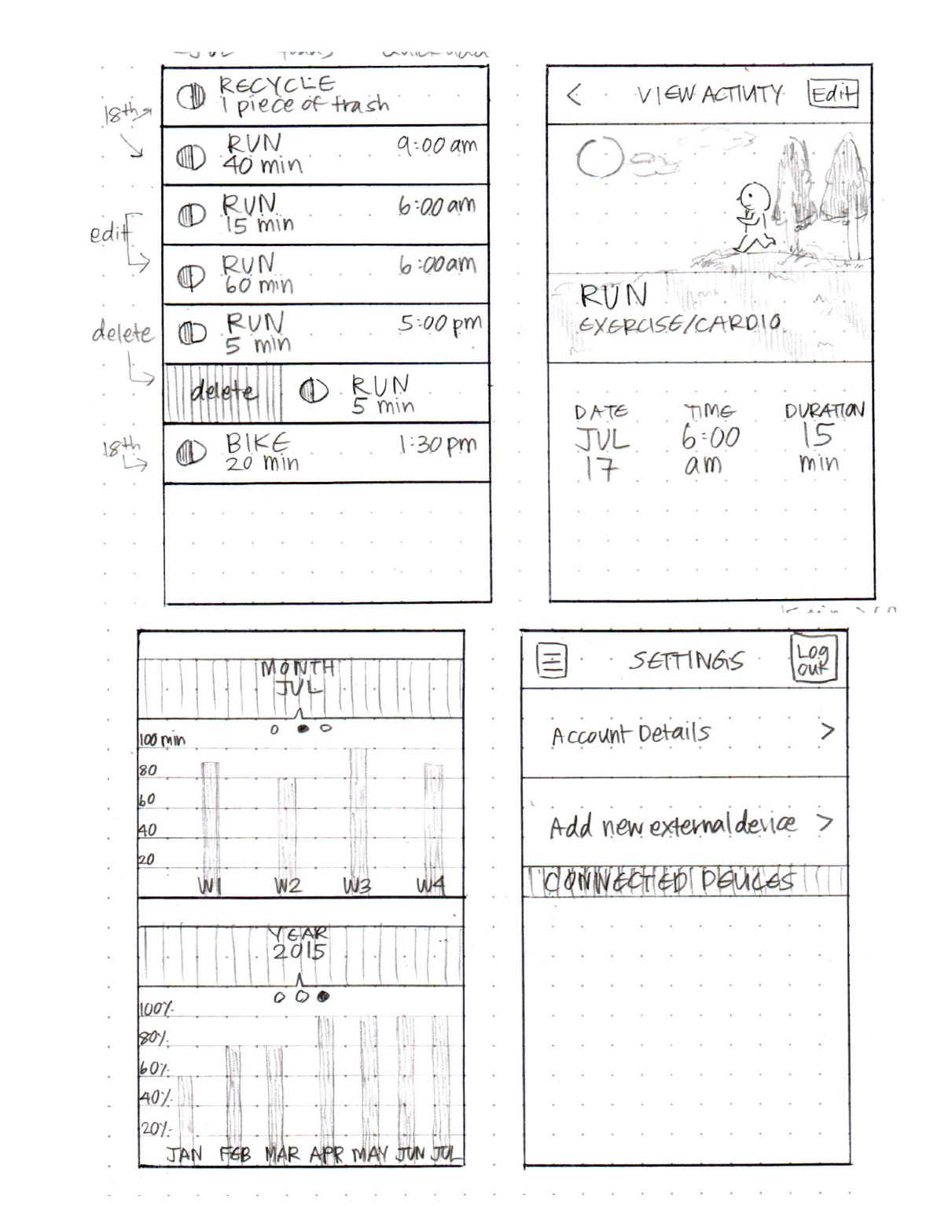 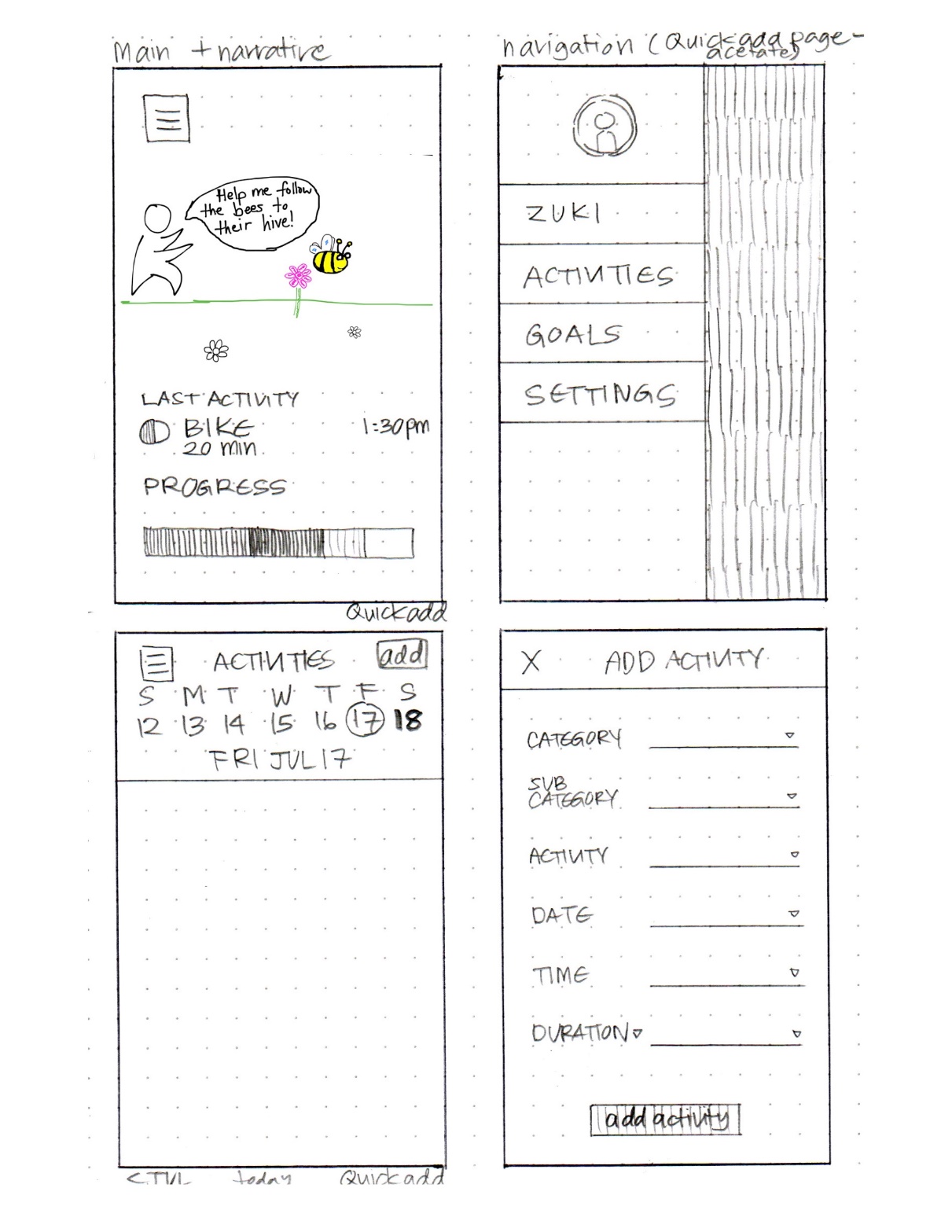 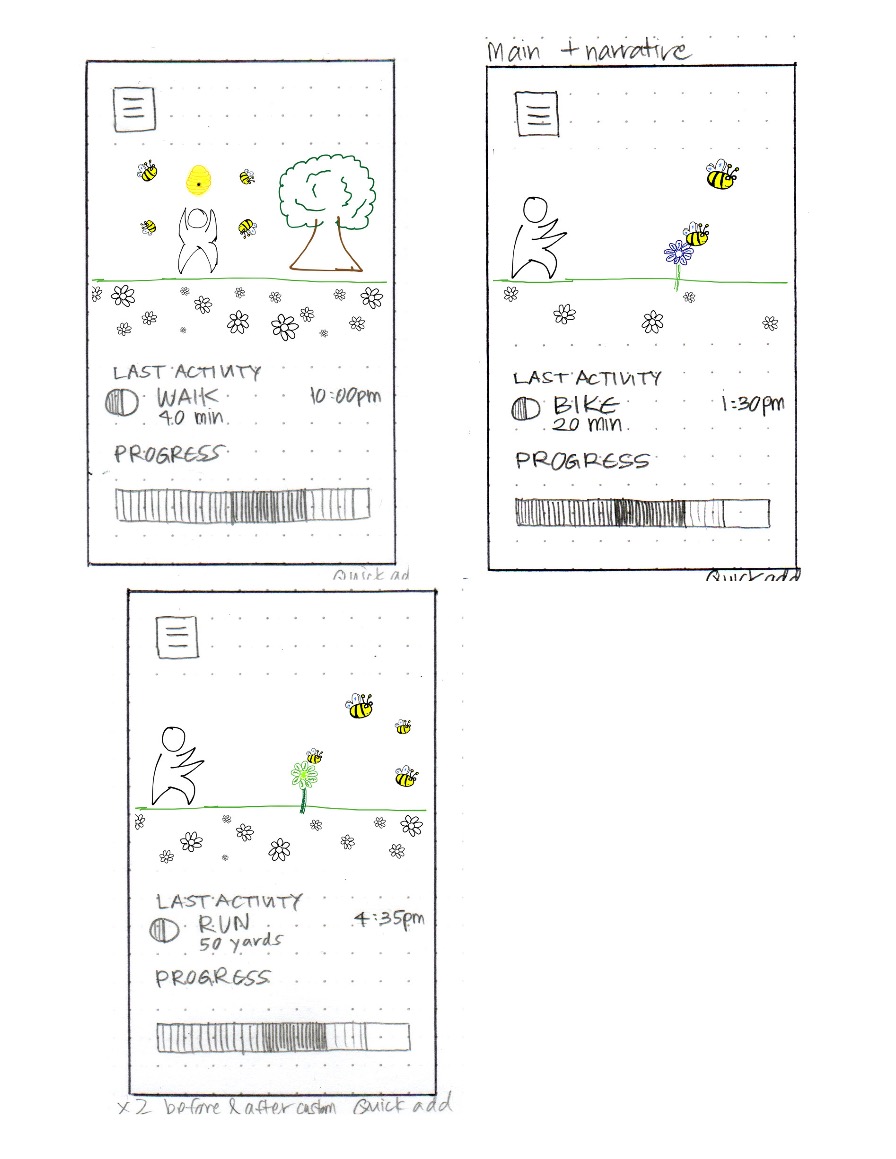 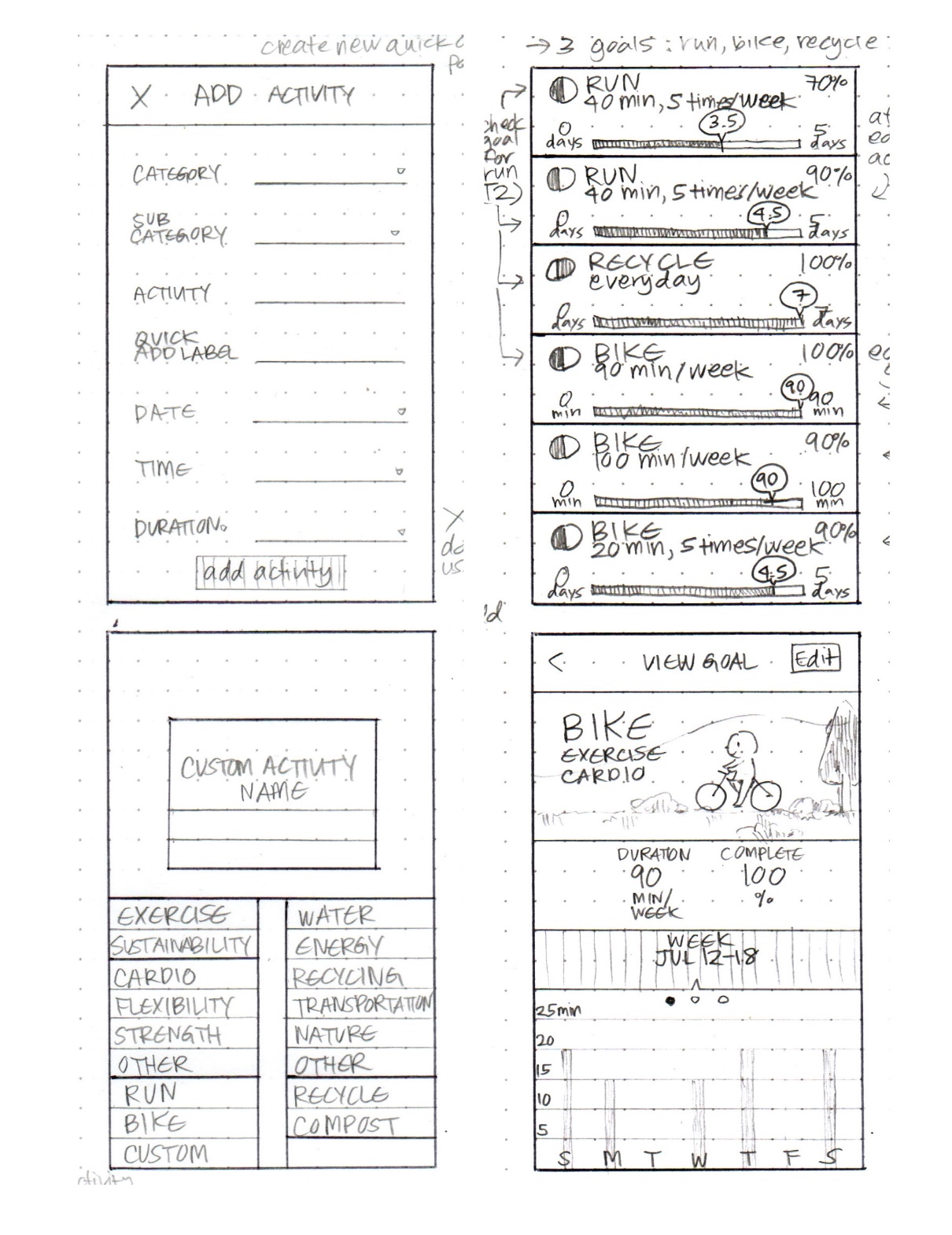 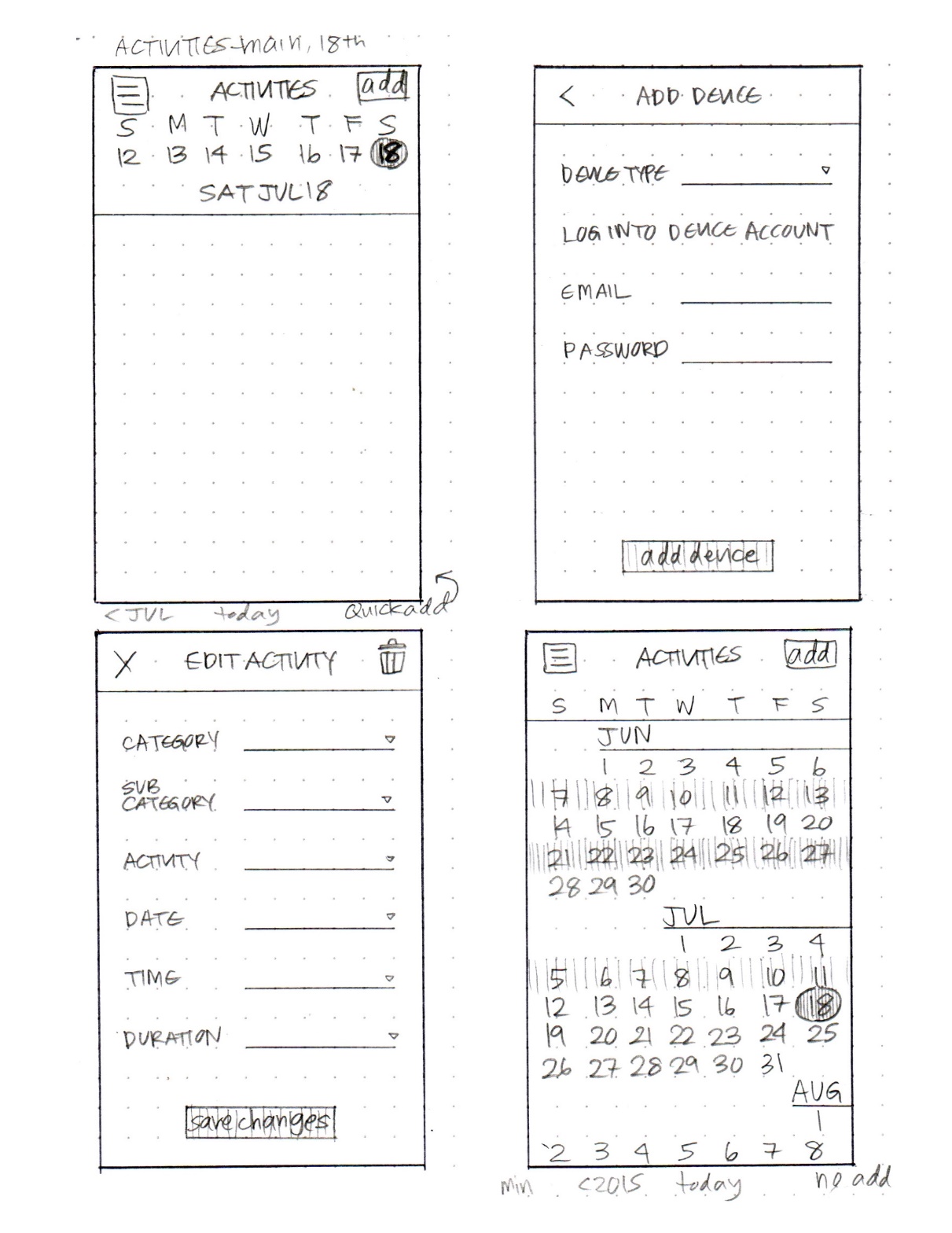 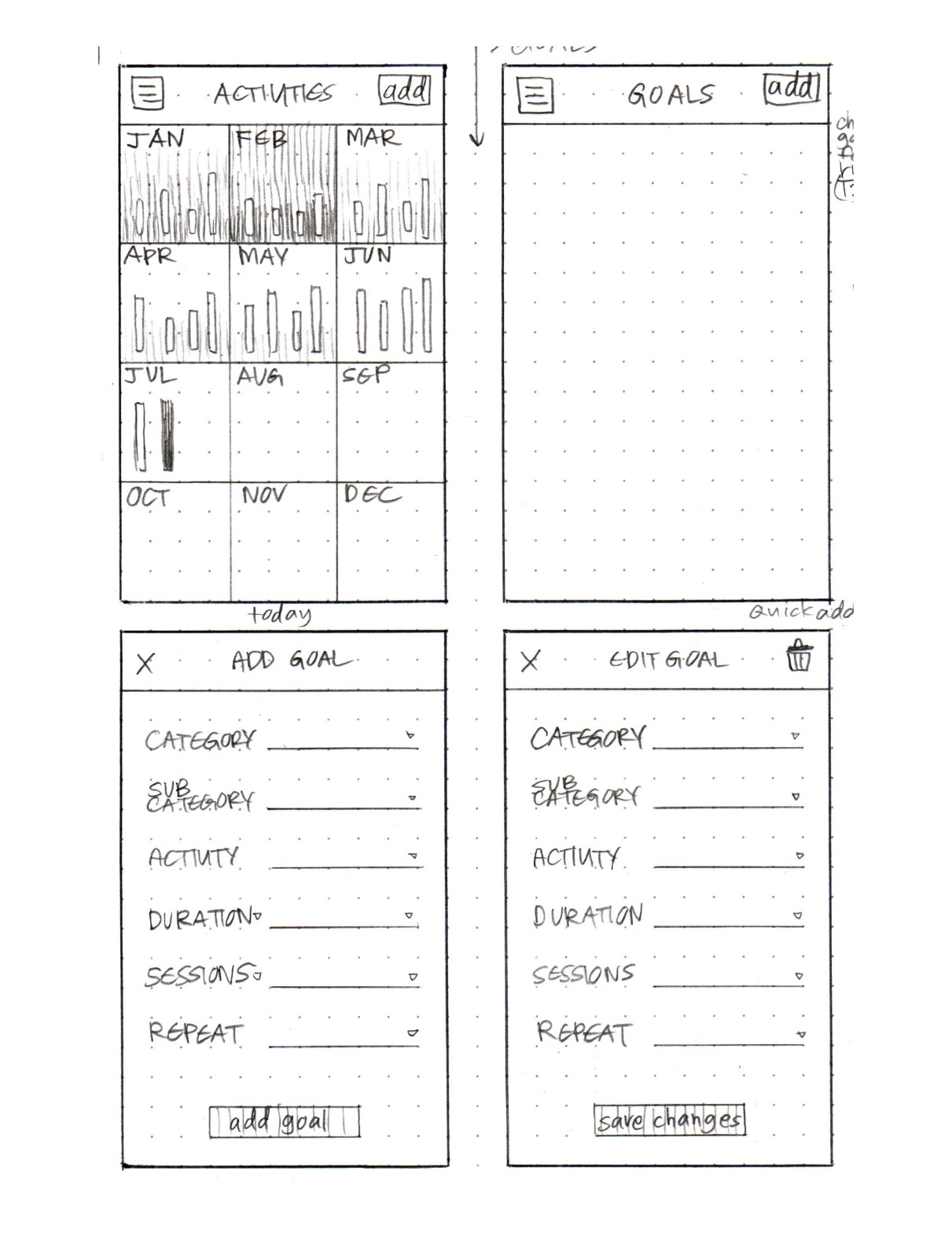 Who is Zuki?
dt+UX: Design Thinking for User Experience Design, Prototyping & Evaluation
32
2018/10/17
Administrivia
Assignment #5 – Low-fi Prototype & Pilot Usability Test
15-20 rough sketches of different design realizations
everyone on team contributes
use different modalities (e.g., visual, speech, watch) or different visual UIs input techniques (gestures, taps, etc.)
will do some of this in studio this week
pick top 2 realizations & storyboard more
pick best realization & add details to storyboard
build low-fi prototype of the best & test it w/ at least 3 target participants (non Stanford)

Web sites directories will be created for each team by Thursday
10 teams have not yet filled in team name survey (we need it now!)
Start to get sites up there! Should have all your work – though not graded until end
TAs will send you your directory path/name on web.stanford.edu

Special Guest next Wed
Prof. Ge Wang (Music) on Artful Design (make sure to do the reading)
2017/10/18
dt+UX: Design Thinking for User Experience Design, Prototyping & Evaluation
33
Grading on First Two Assignments
Needfinding Assignment #1
A1 Group Presentation: 	✓-: 7%	✓: 72%	✓+: 21%
A1 Individual Presentation: 	✓-: 0%	✓: 51%	✓+: 49%
POV, HMW, EP Assignment #2
A2 Group Report:	✓-: 2%	✓: 40%	✓+: 58%A2 Group Presentation: 	✓-: 0%	✓: 35%	✓+: 65%A2 Individual Presentation: 	✓-: 2%	✓: 30%	✓+: 68%
2017/10/18
dt+UX: Design Thinking for User Experience Design, Prototyping & Evaluation
34
[Speaker Notes: These are all up from last week]
T E A M
M E E T I N G S
2017/10/18
dt+UX: Design Thinking for User Experience Design, Prototyping & Evaluation
35
[Speaker Notes: got here at 60 min in
20 minute break]
Constructing the Model
Set a deadline
don’t think too long - build it!
Draw a window frame on large paper
Put different screen regions on cards
anything that moves, changes, appears/disappears
Ready response for any user action
e.g., have those pull-down menus already made
Use photocopier/printer to make many versions
2018/10/17
dt+UX: Design Thinking for User Experience Design, Prototyping & Evaluation
36
Constructing the Model
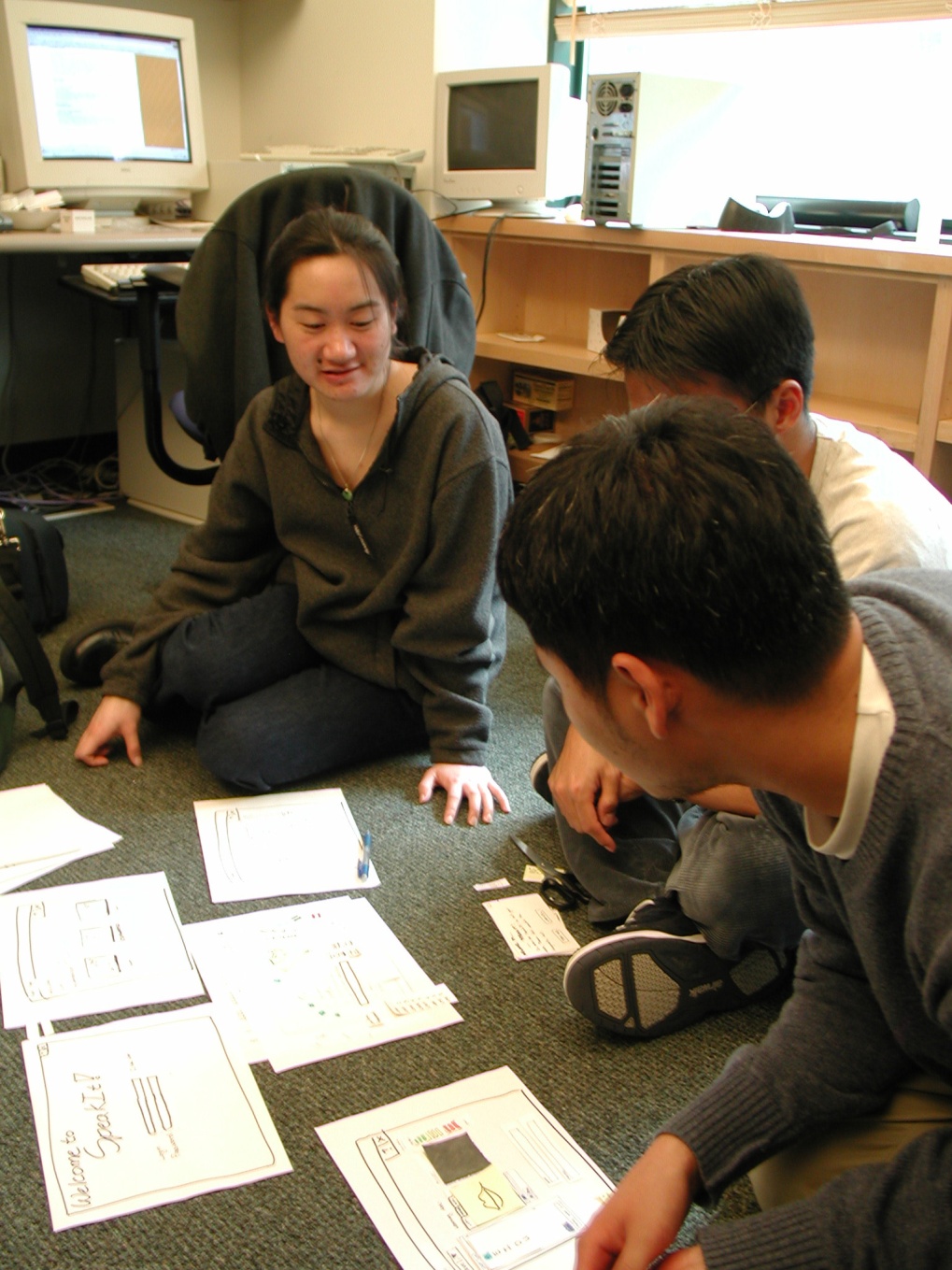 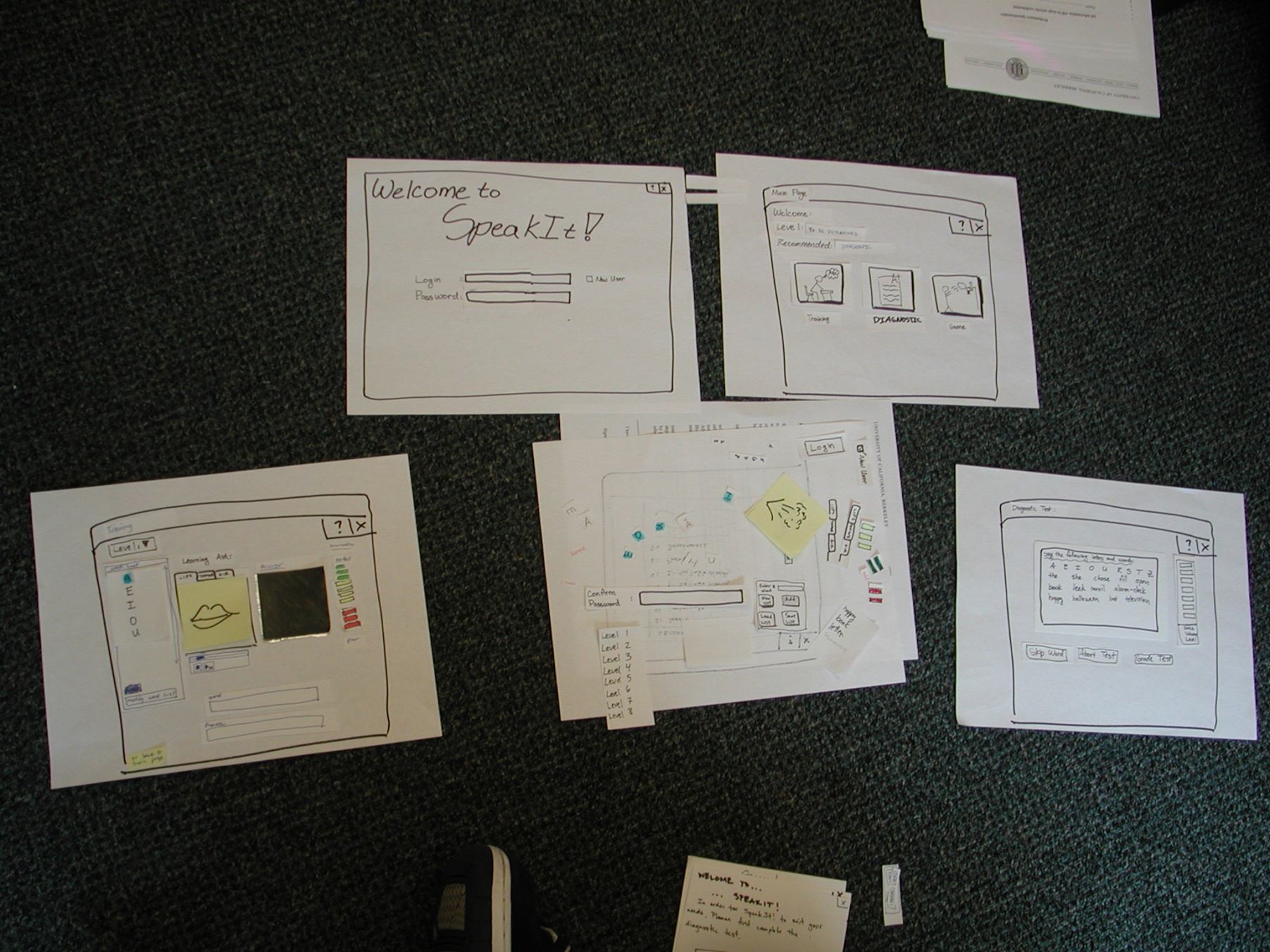 2017/10/18
dt+UX: Design Thinking for User Experience Design, Prototyping & Evaluation
37
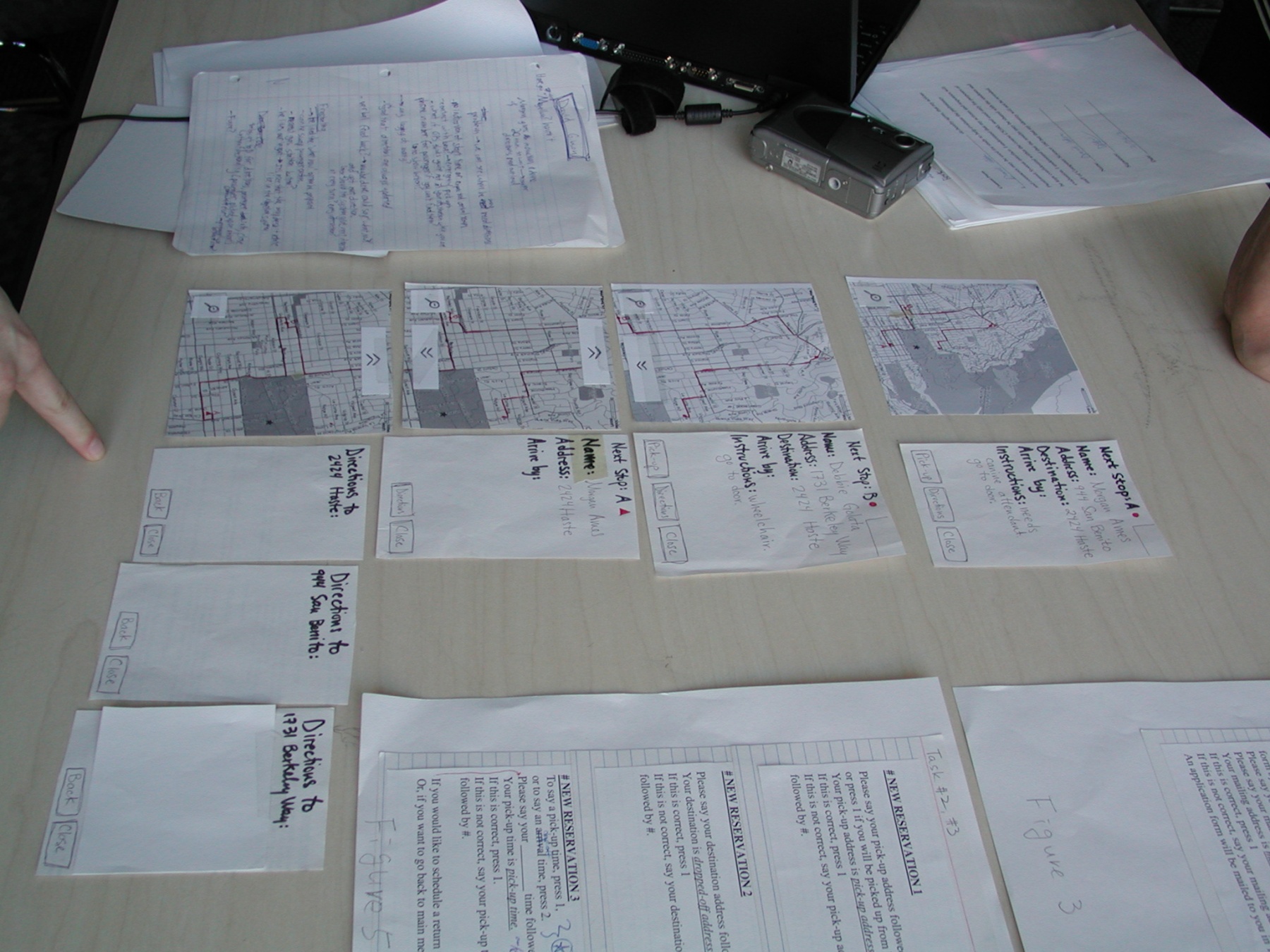 Constructing the Model
2017/10/18
dt+UX: Design Thinking for User Experience Design, Prototyping & Evaluation
38
Preparing for a Test
Select your “customers”
understand background of intended users
use a questionnaire to get the people you need
don’t use friends or family
Prepare scenarios that are
typical of the product during actual use
make prototype support these (small, yet broad)
Practice to avoid “bugs”
2018/10/17
dt+UX: Design Thinking for User Experience Design, Prototyping & Evaluation
39
[Speaker Notes: At most 1 stanford student]
Conducting a Test
Four roles
greeter – puts users at ease & gets data
facilitator – only team member who speaks
gives instructions & encourages thoughts, opinions
computer – knows application logic & controls it
always simulates the response, w/o explanation
observers – take notes & recommendations
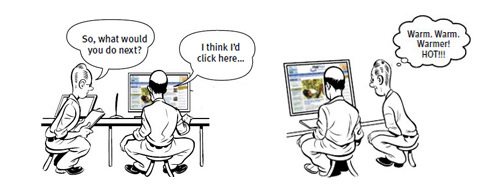 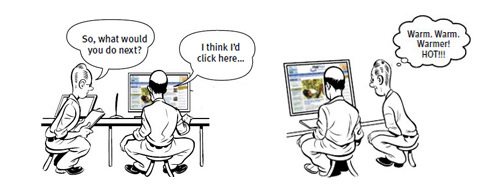 2018/10/17
dt+UX: Design Thinking for User Experience Design, Prototyping & Evaluation
40
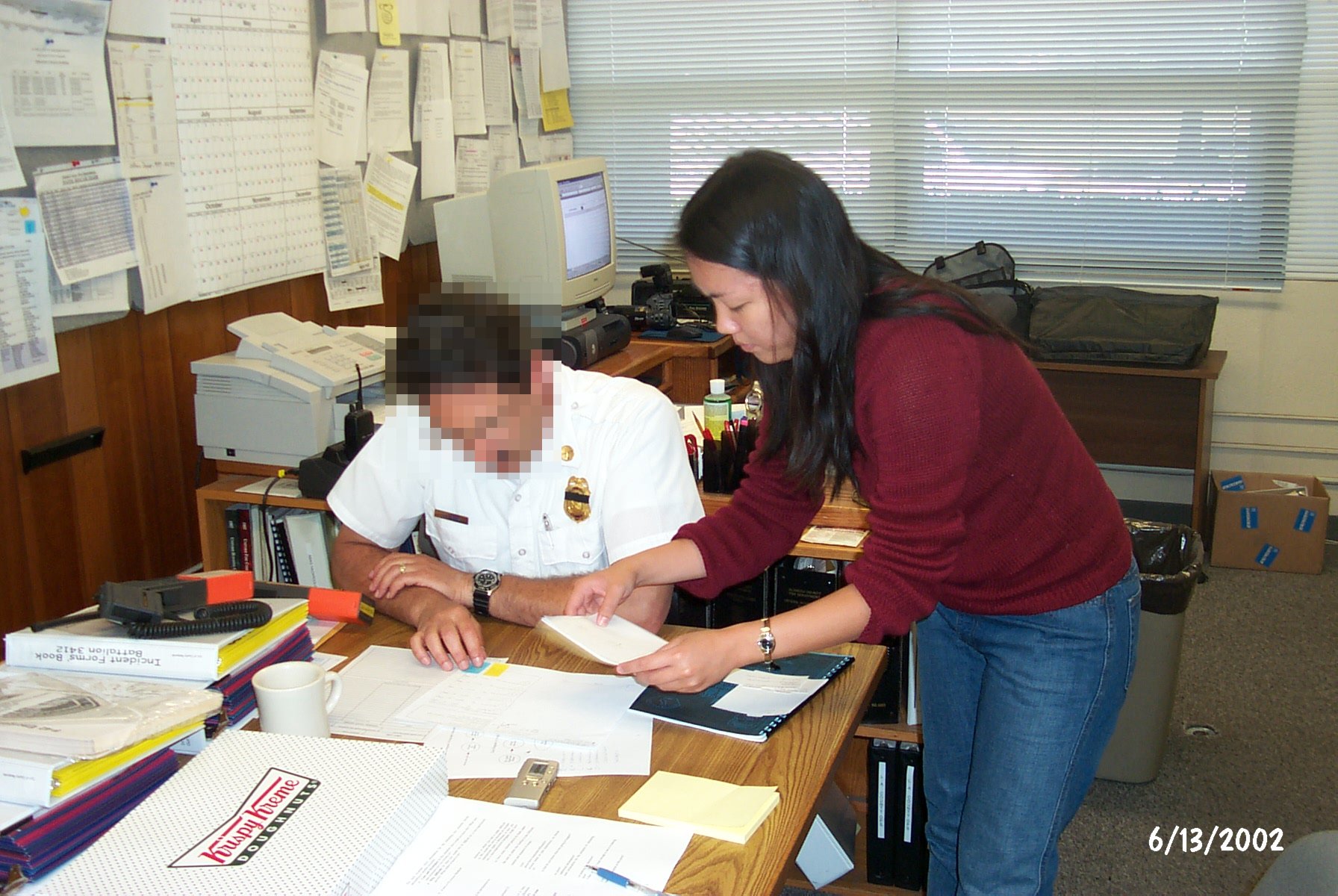 Conducting a Test
2018/10/17
dt+UX: Design Thinking for User Experience Design, Prototyping & Evaluation
41
[Speaker Notes: Note USE REAL IMAGES in your reports (blur faces if you need to)]
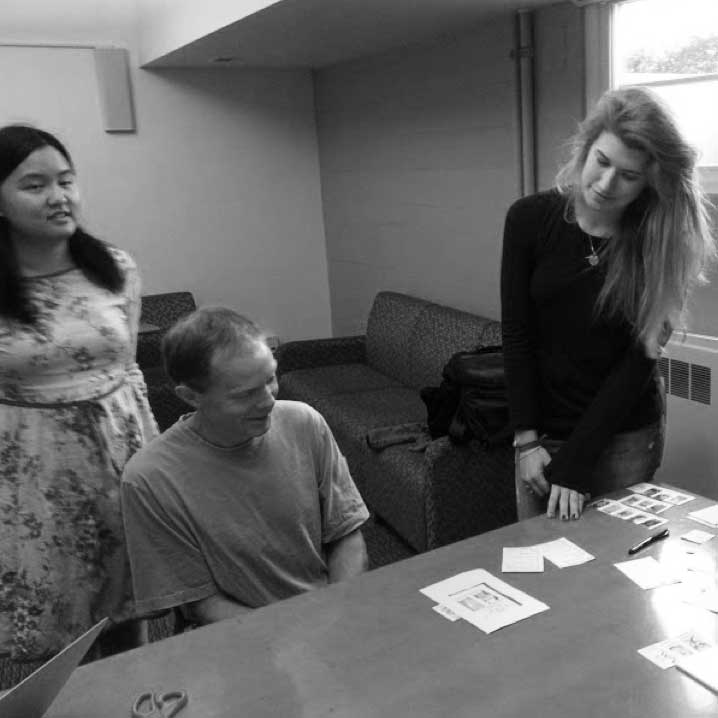 Wonderlust
dt+UX: Design Thinking for User Experience Design, Prototyping & Evaluation
42
2018/10/17
[Speaker Notes: Wonderlust, CS147, 2014au]
Who is Zuki?
dt+UX: Design Thinking for User Experience Design, Prototyping & Evaluation
43
2018/10/17
[Speaker Notes: 1:46 video]
Evaluating Results
High level questions about your design
does it address the problem you want to solve?
is this the right realization of your solution?

Sort & prioritize observations
what was important?
lots of problems in the same area?
Make changes & iterate
even iterate between tests
2018/10/17
dt+UX: Design Thinking for User Experience Design, Prototyping & Evaluation
44
Quiz
http://bit.ly/cs147-18au-quiz-2
2017/10/18
dt+UX: Design Thinking for User Experience Design, Prototyping & Evaluation
45
[Speaker Notes: 5 minutes]
Fidelity in Prototyping:Instagator
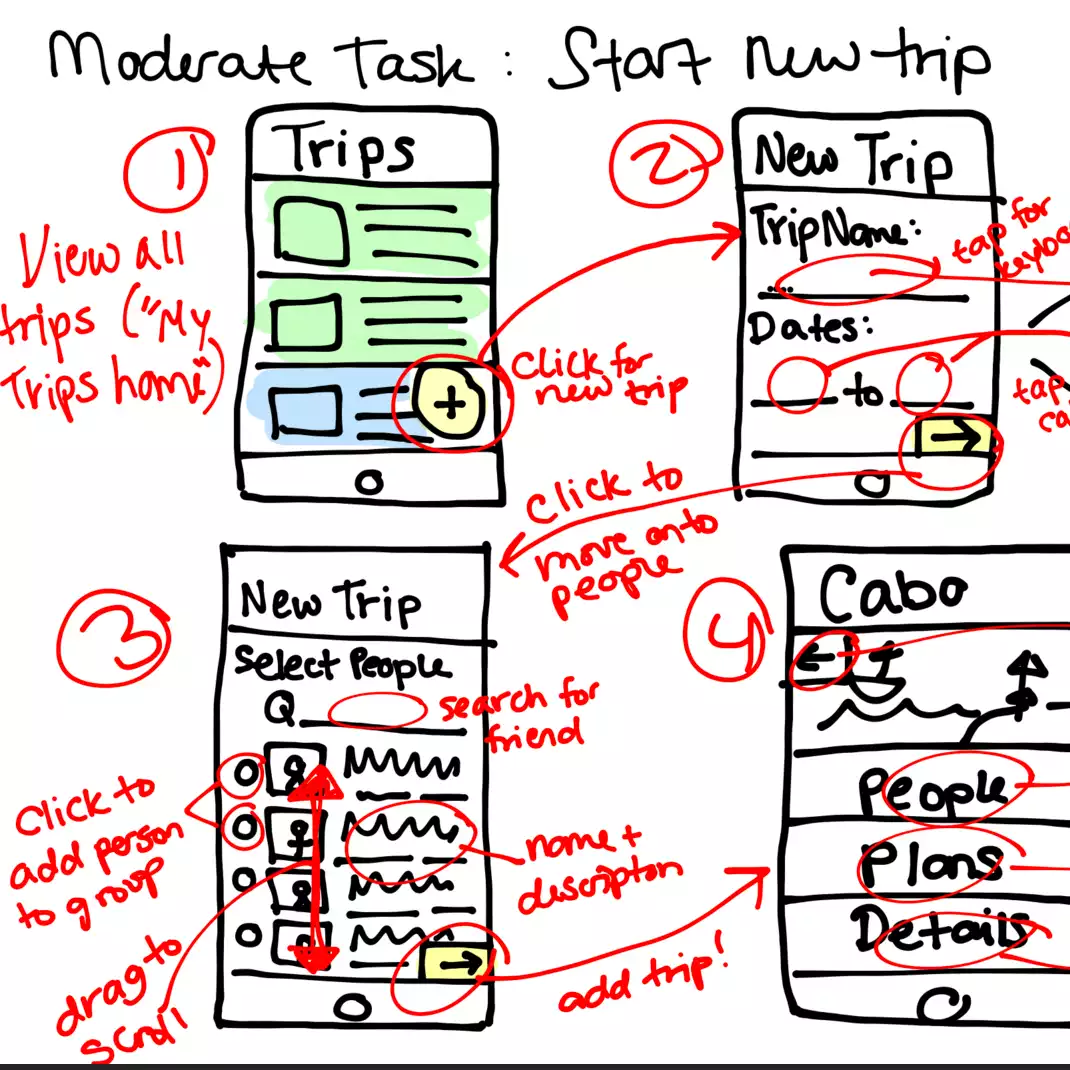 2018/10/17
dt+UX: Design Thinking for User Experience Design, Prototyping & Evaluation
46
Fidelity in PrototypingTask 1: Take a Destination Poll
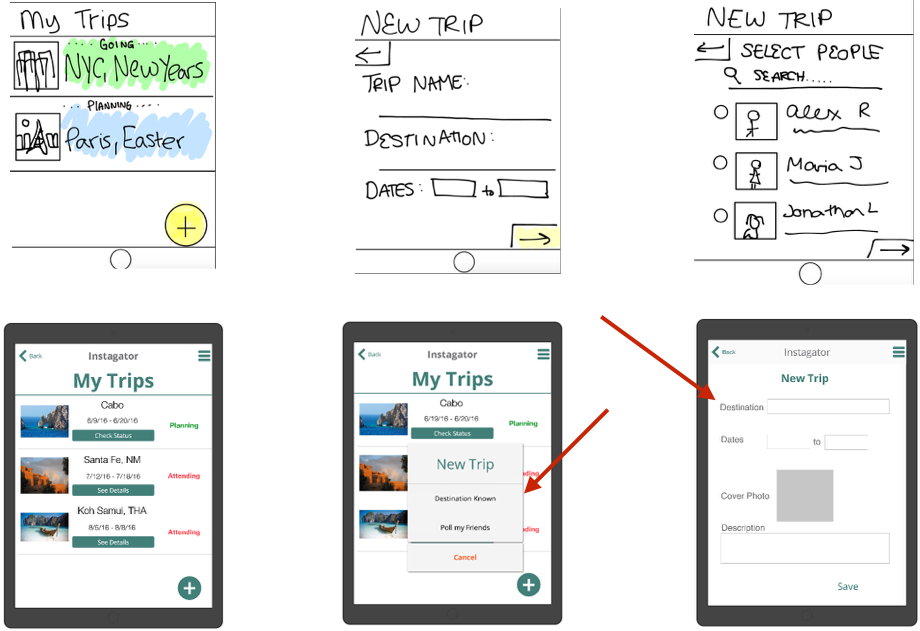 Low-fi
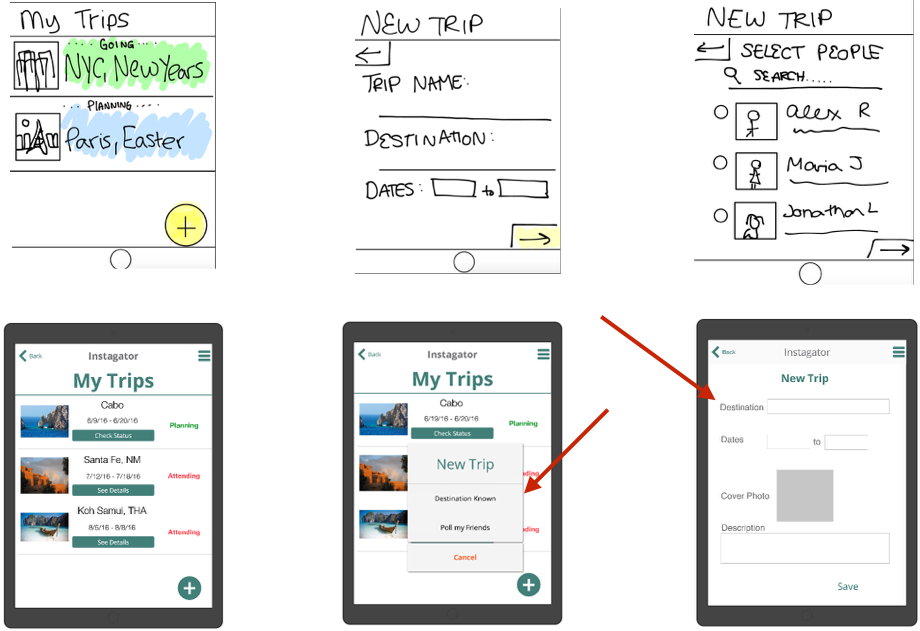 Medium-fi
2018/10/17
dt+UX: Design Thinking for User Experience Design, Prototyping & Evaluation
47
[Speaker Notes: Medium-fi start to give us more realism. Most often tested on the target device and fonts, colors, and interactive elements (widgets) look real to people.

Often harder to change as rapidly and can cause tunnel vision. So do NOT start with these.]
Summary
Prototypes are a concrete representation of a design or final product
Low-fi testing allows us to quickly iterate
get feedback from users & change right away
2018/10/17
dt+UX: Design Thinking for User Experience Design, Prototyping & Evaluation
48
Further ReadingPrototyping
Books
Paper Prototyping: The Fast and Easy Way to Design and Refine User Interfaces, by Carolyn Snyder, Morgan Kaufmann, 2003

Articles
“Prototyping for Tiny Fingers” by Marc Rettig, in Communications of the ACM, 1994 
“Using Paper Prototypes to Manage Risk” by Carolyn Snyder, http://world.std.com/~uieweb/paper.htm
“The Perils of Prototyping” by Alan Cooper, http://www.chi-sa.org.za/Documents/articles/perils.htm
2017/10/18
dt+UX: Design Thinking for User Experience Design, Prototyping & Evaluation
49
Next Time
Lecture
Watch, Critique, & Vote on Concept Videos
Mid-term studio evaluation

No Reading

Project
15-20 sketches of 3-5 design realizations in studio… 
Pick the top two & storyboard those
Pick the top 1 & build/test low-fi prototypes using 3 key tasks for next week’s studio presentation
Recruit representative participants now!
2017/10/18
dt+UX: Design Thinking for User Experience Design, Prototyping & Evaluation
50